Vision: Empowered Youth Thriving in Safe & Prosperous Community
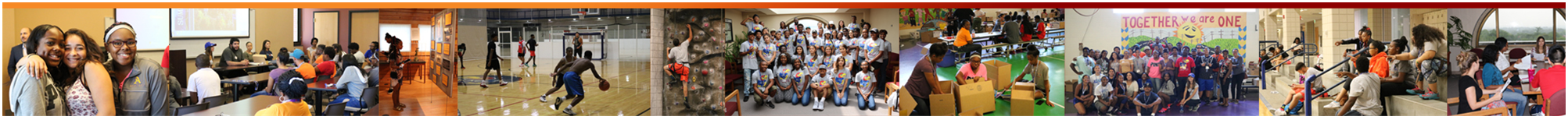 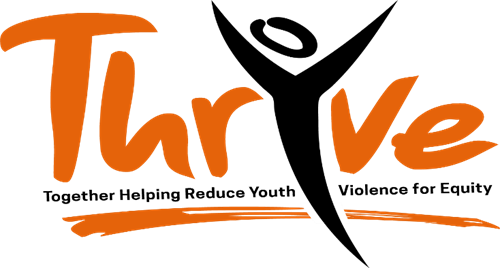 ThrYveYouth Justice Community Engagement Initiative
Center for Community Health and Development, Associate Director
Department of Applied Behavioral Science, Associate Professor
University of Kansas

Presentation to the KAG on February 27, 2018
WHO WE ARE
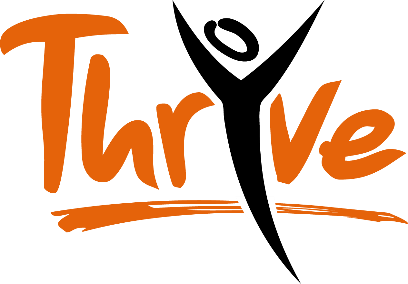 SOME PARTNERS
WyandotteCounty Community Corrections
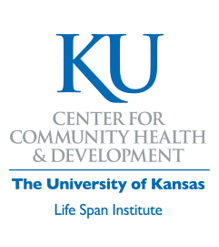 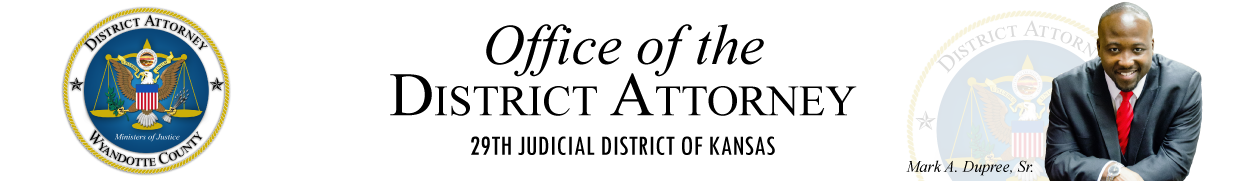 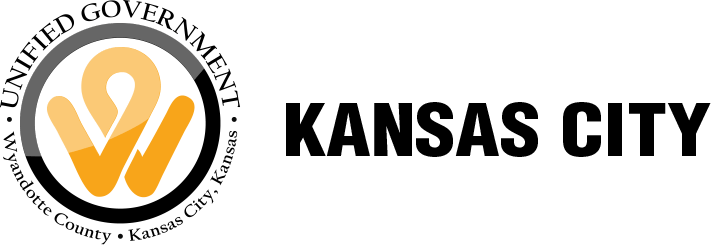 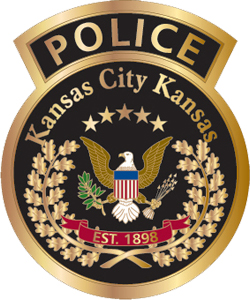 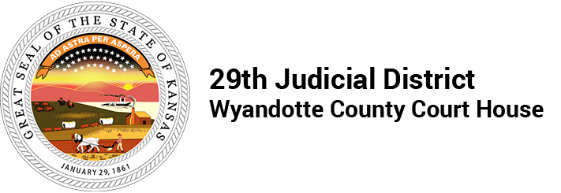 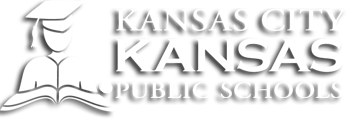 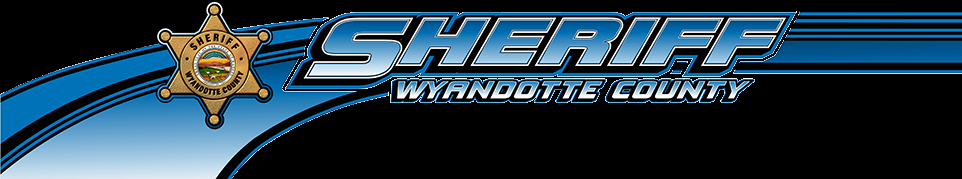 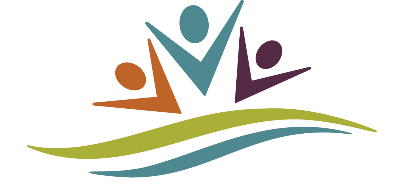 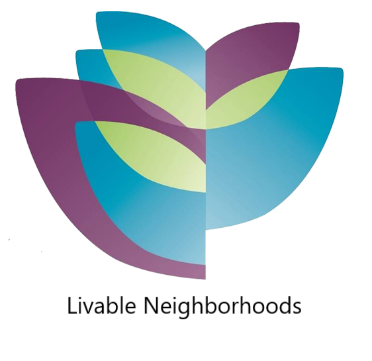 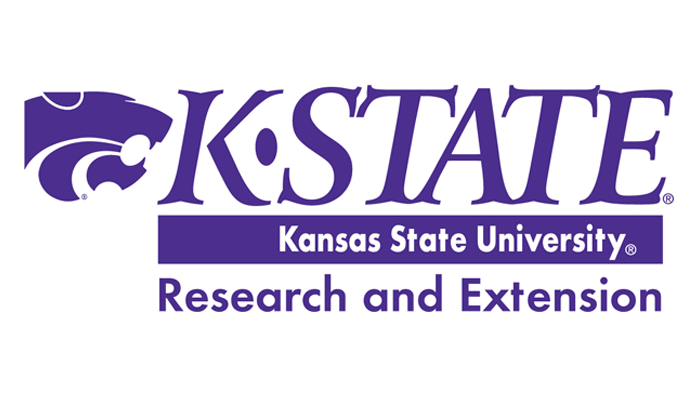 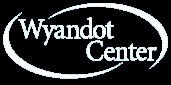 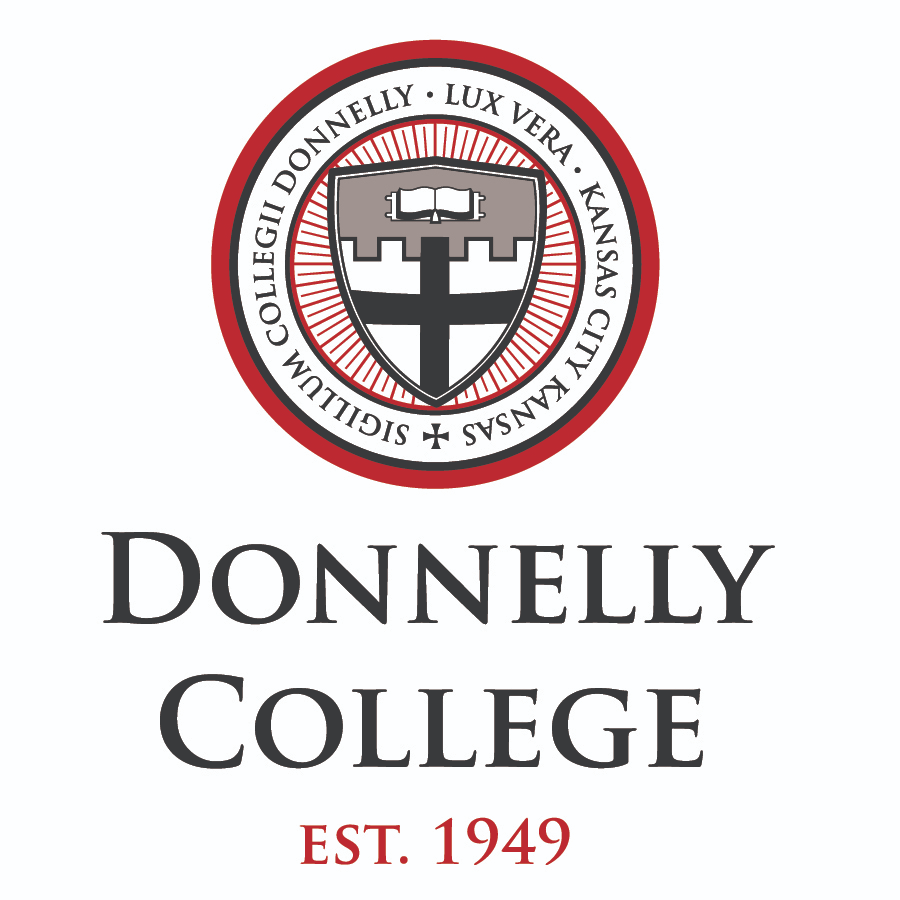 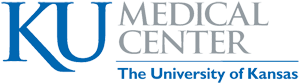 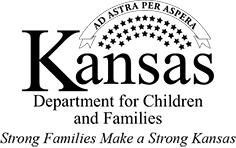 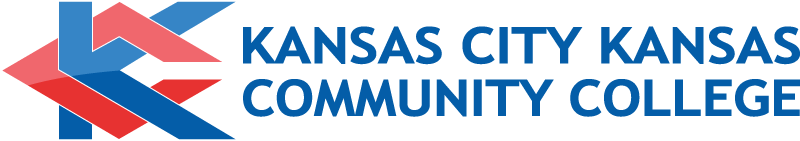 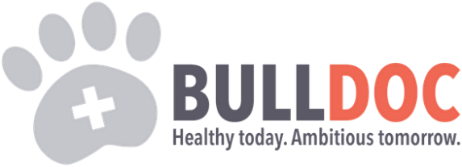 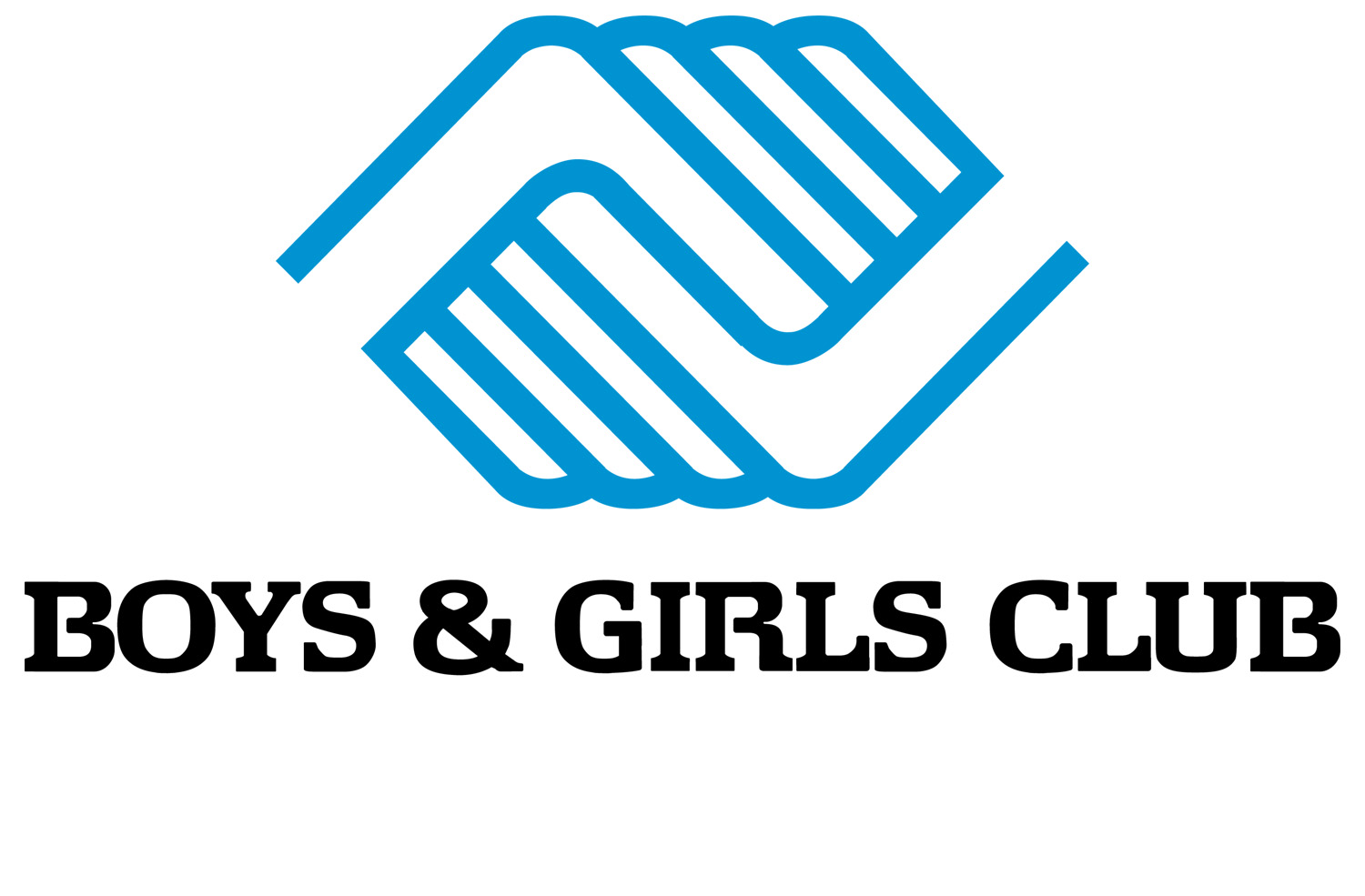 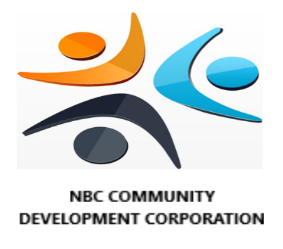 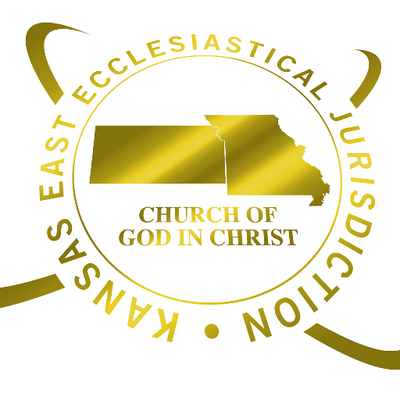 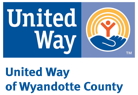 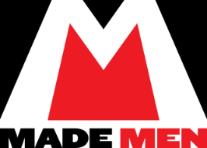 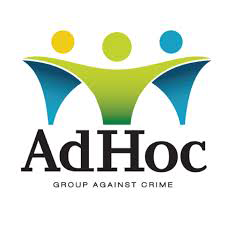 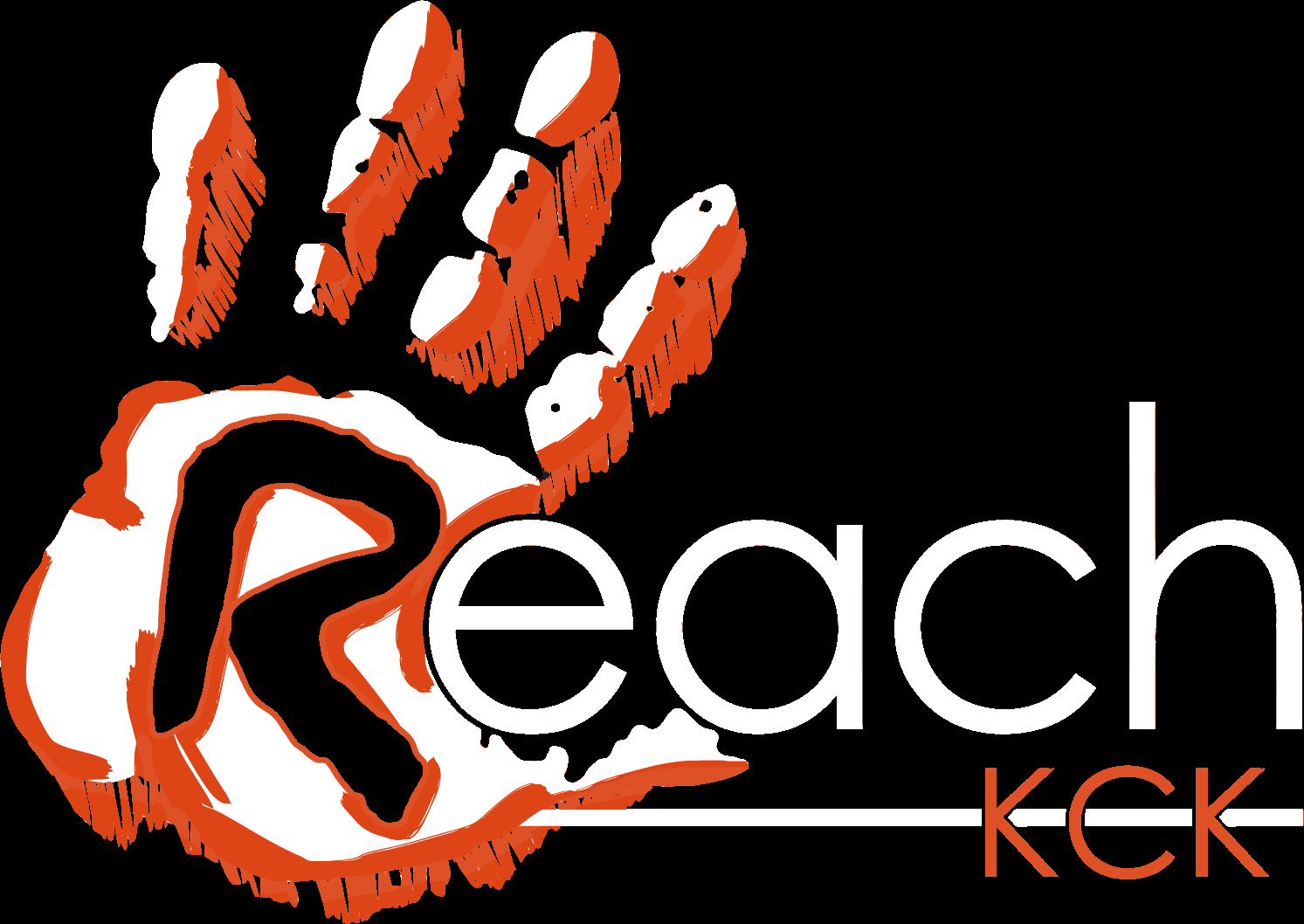 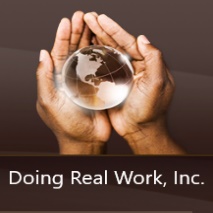 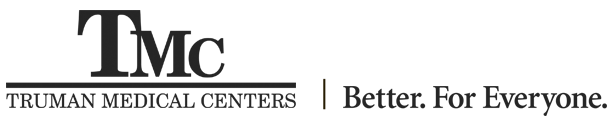 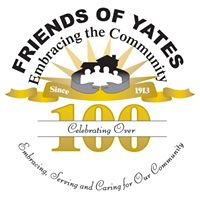 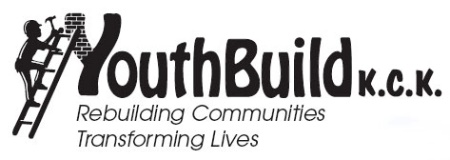 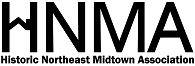 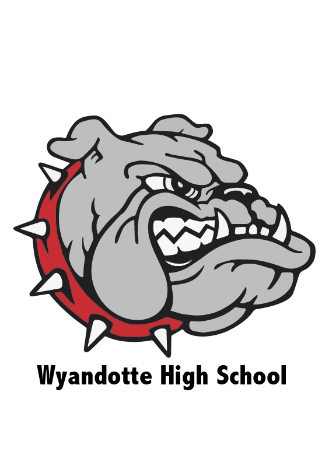 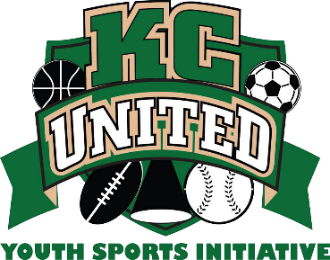 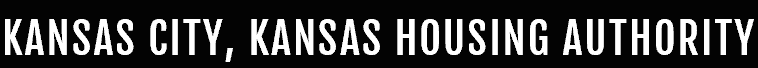 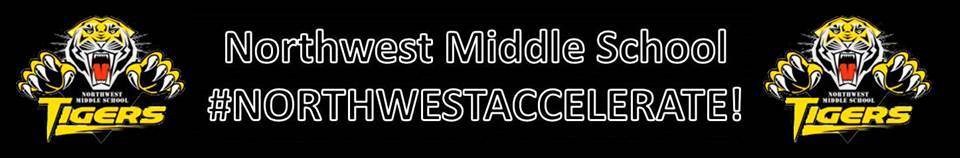 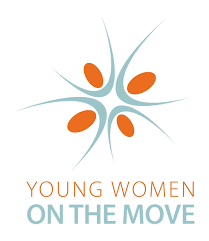 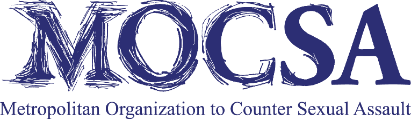 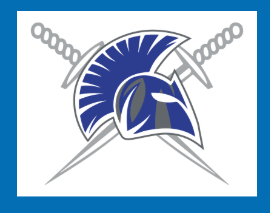 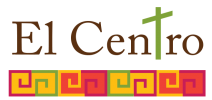 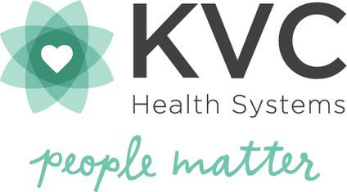 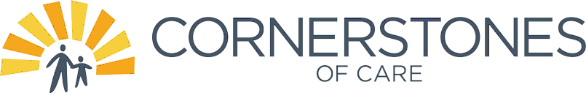 [Speaker Notes: 1. Through multi-sectoral engagement, the SAB engages diverse representatives across sectors of the community are involved in guiding the effort.

2. Illustrative example of some of our nearly 50 partners include: the UG, KCKPD, local colleges, 

3. In additional to Supt Lane, and  DA Dupree, Judge York, Asst Cty Admin Gordon Criswell, DC Garner, NBC CDC, HNMA, and many more]
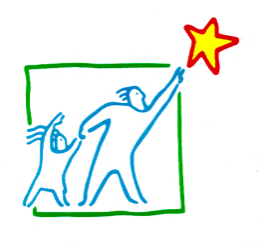 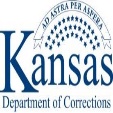 KCK Collaborative Multisector Partnerships & Initiatives                        Related to Youth Justice
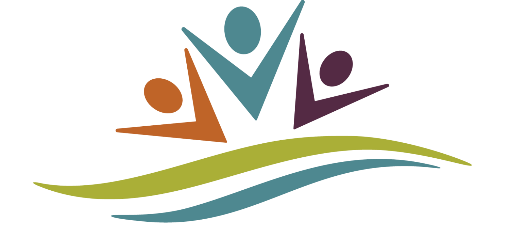 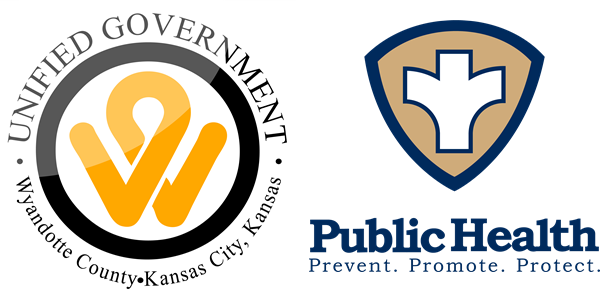 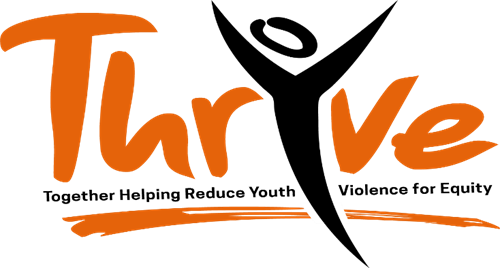 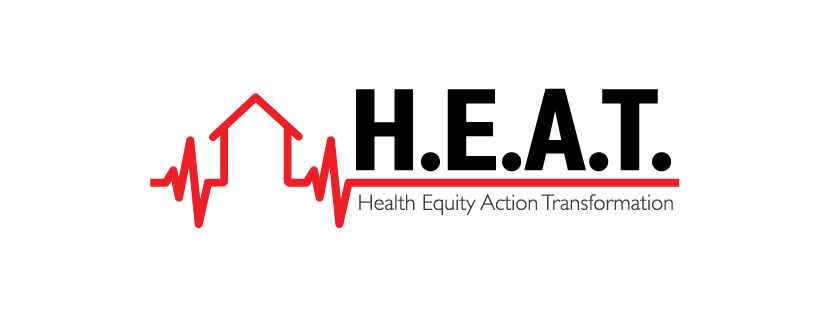 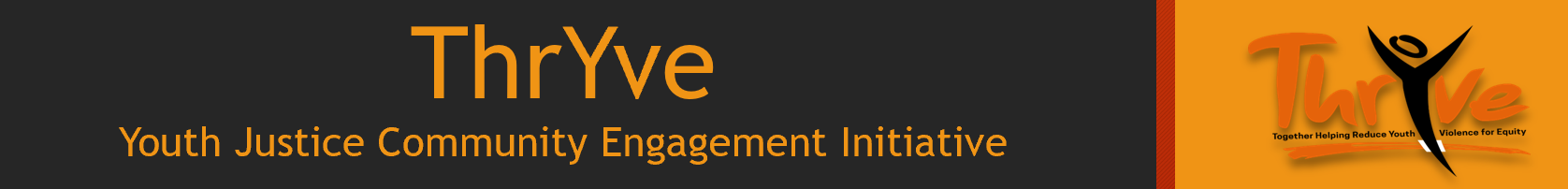 [Speaker Notes: CHIP
Foster safer neighborhoods, free from violence.
Implement Crime Prevention Through Environmental Design (CPTED)
Add evidence-based violence prevention components (e.g. CPTED) to existing community programs (e.g. Safe Routes to School, Neighborhood Watch)
Concentrate all violence prevention strategies, including preventive community services that target risk factors (e.g. youth employment opportunities), in KCKPD districts with the highest rates of violent crime

Foster and promote community connectedness and resident supports.
Support creation of a Youth Community Advisory Board that focuses on promoting community development and reducing violence
Develop a Violence Prevention Community Health Worker program
Increase coordination among hospital-based violence intervention/survivor advocacy programs
Evaluate and improve communication and relations among residents and law enforcement agencies, other first responders, and the justice system.
Address cultural norms that tolerate or promote violence.
Develop and implement a violence prevention campaign among UG agencies for UG employees.
Convene a community-based committee to develop an effective cultural norms change campaign.


j]
ThrYve Systems Advisory Board Structure
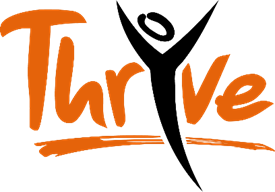 [Speaker Notes: Jomella

Developing change leve

The Systems Advisory Board organically produced 6 action teams, which are depicted in the figure on the These teams are the :
College, Technical, and Career Action Team
Crime Prevention, Justice, and Government Action Team
Education and Schools Action Team
Trauma, Social Service, and Support Action Team
Parent, Family, and Community Engagement Action Team AND THE
Youth Engagement and Enrichment Team 

Supplemental: 

SAB Sectors
Neighborhood/community based
Faith-based
Government
Health
Human/social services
Law enforcement
Courts/corrections
Media
Schools/educational institutions
Businesses
Community residents
Youth
Youth-serving organizations
rs]
Youth Justice Community Engagement Initiative (YJCEI)
Initiative Overview
SPECIFIC KDOC COMMUNITY ENGAGEMENT GOALS
MAKE PROGRESS
GOAL 2
GOAL 1
GOAL 3
Increase community’s data analysis and interpretation capacity.  
Complete a thorough data analysis of juvenile justice data from the past three years. Identify areas where outcomes for youth could be improved via justice system improvement or other system interventions
Increase community’s collaborative capacity. Assist to identify and approach other stakeholders that need to be brought in to address the identified system improvement needs
Increase community capacity to collect data from juvenile justice decision points. 
Assist in collecting data for last three fiscal years
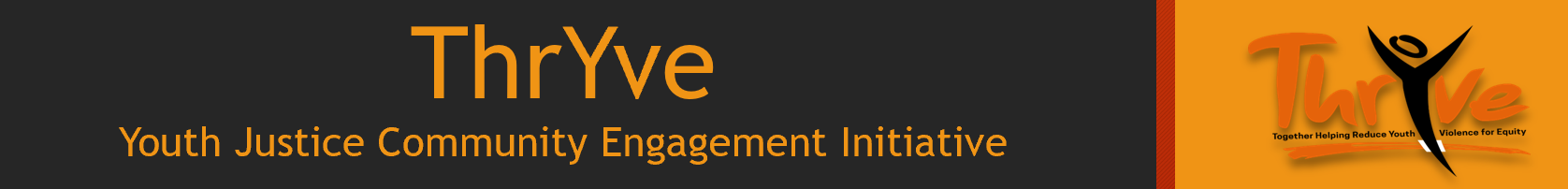 [Speaker Notes: 1. Opportunity for year-round community program, including resource for summer program that we hope in partnership with schools

2. Awarded by HHS, OMH MYVPP2 Grant Program; FY17 Minority Youth Violence Prevention II (MYVP II): Integrating Social Determinants of Health and Community Policing Approaches
1 of 10 grantees (Loyola Univ-Chicago, Rutgers- NJ, Kentucky State Univ, ST Louis County Dept of PH, 

3. 1 year grant of 4 year grant award-- Award amount is $425,000 (approximately $300,000 for Direct Costs for Project)

4. 3 Aims]
KDOC COMMUNITY ENGAGEMENT INITIATIVE
DELIVERABLES
DELIVERABLE 2
DELVIERABLE 1
DELIVERABLE 3
Strategic plan, involving multi-sector stakeholders, and including strategies for best practices and methodologies related to: (a) sub-populations experiencing disparities (DMC; LGBTQI youth; undocumented youth/families), and, (b) effective approaches (Developmental Approach; Trauma Informed Care)
Toolkit with lessons learned to present to additional Kansas communities
JD #29 Juvenile Justice Needs & Resources Assessment to Improve Youth Outcomes 
and Systems Enhancements
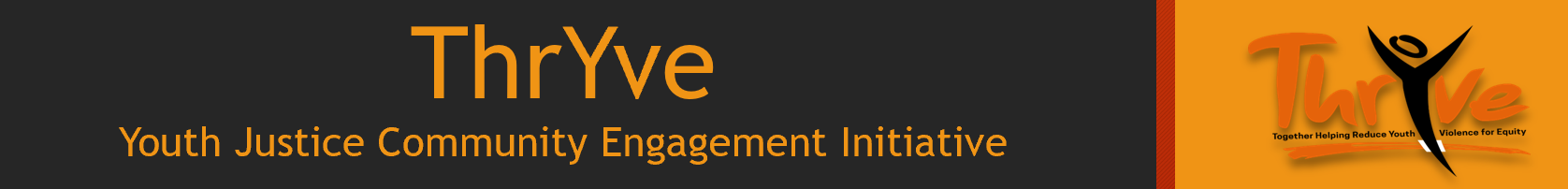 [Speaker Notes: 1. Opportunity for year-round community program, including resource for summer program that we hope in partnership with schools

2. Awarded by HHS, OMH MYVPP2 Grant Program; FY17 Minority Youth Violence Prevention II (MYVP II): Integrating Social Determinants of Health and Community Policing Approaches
1 of 10 grantees (Loyola Univ-Chicago, Rutgers- NJ, Kentucky State Univ, ST Louis County Dept of PH, 

3. 1 year grant of 4 year grant award-- Award amount is $425,000 (approximately $300,000 for Direct Costs for Project)

4. 3 Aims]
KDOC – Services in Proposal & Adapted Timeline
Convene JJCE Action Team bimonthly (March ‘19)
Develop and document in CCB (March ’19 to Sept ’20)
Conduct community needs and resources assessment (Mar ‘19 to July ’19)
JJCE Action Team identifies sub-populations experiencing disparities and appropriate consultants and TA providers to enhance local understanding
Provide YJCEI Report (Sep ’19)
Develop and implement juvenile justice community engagement action plan (Sept ‘19 to Dec ‘19)
Develop and update online data portal with KBHID (July ‘19 to Sept 19)
Pilot tools, resources, guidance documents for toolkit (Aug ’19 to Aug ‘20)
Toolkit includes, minimally: assessment and strategic and action planning guide
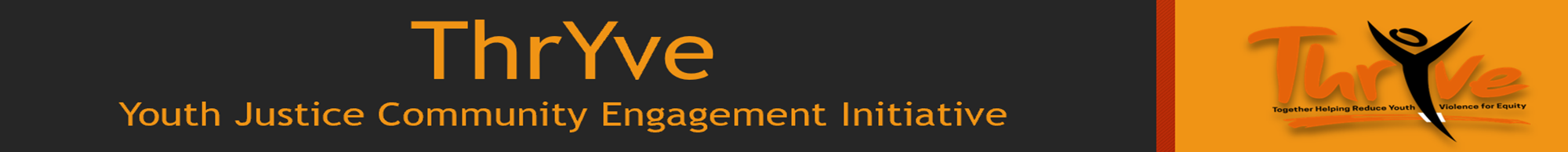 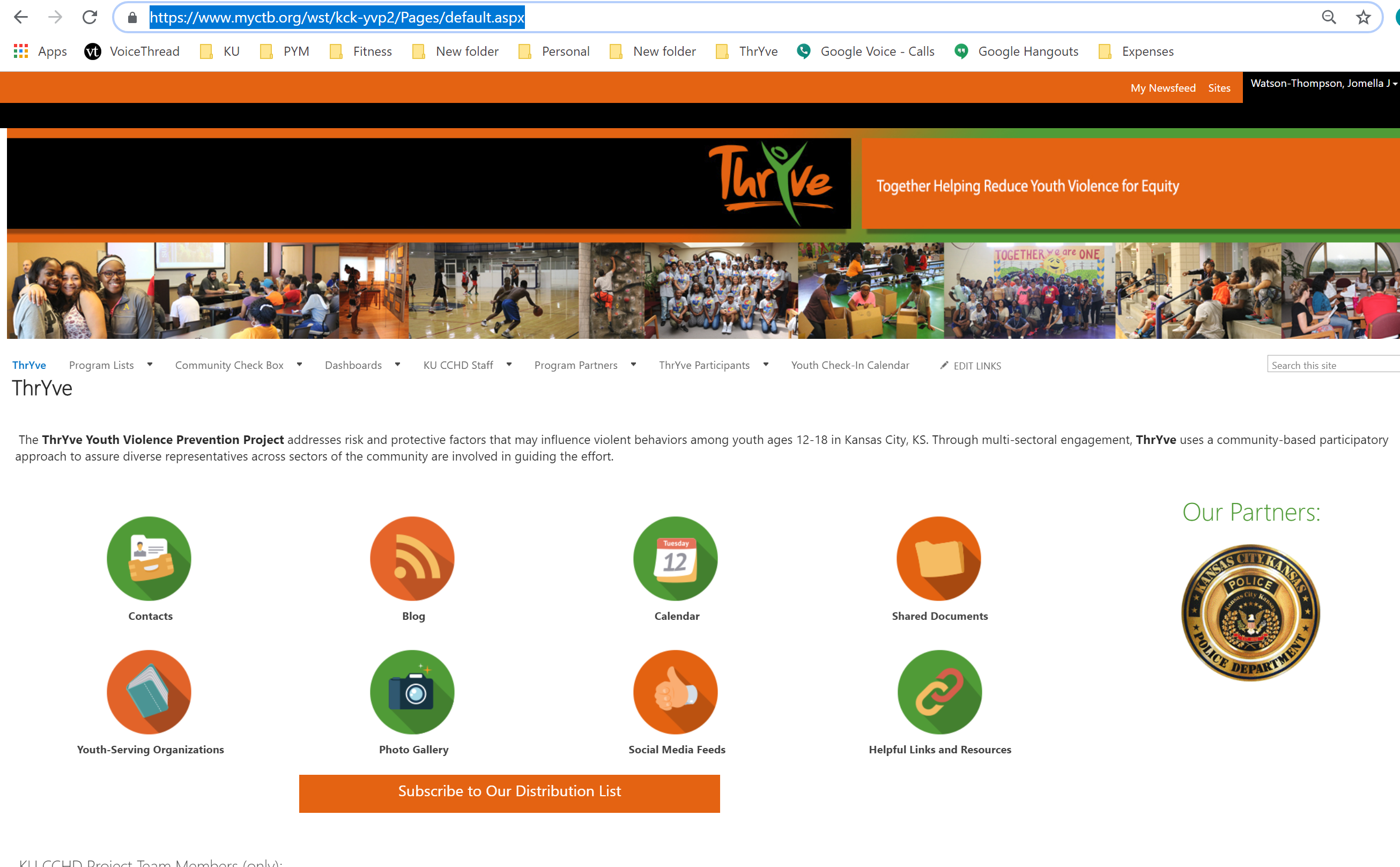 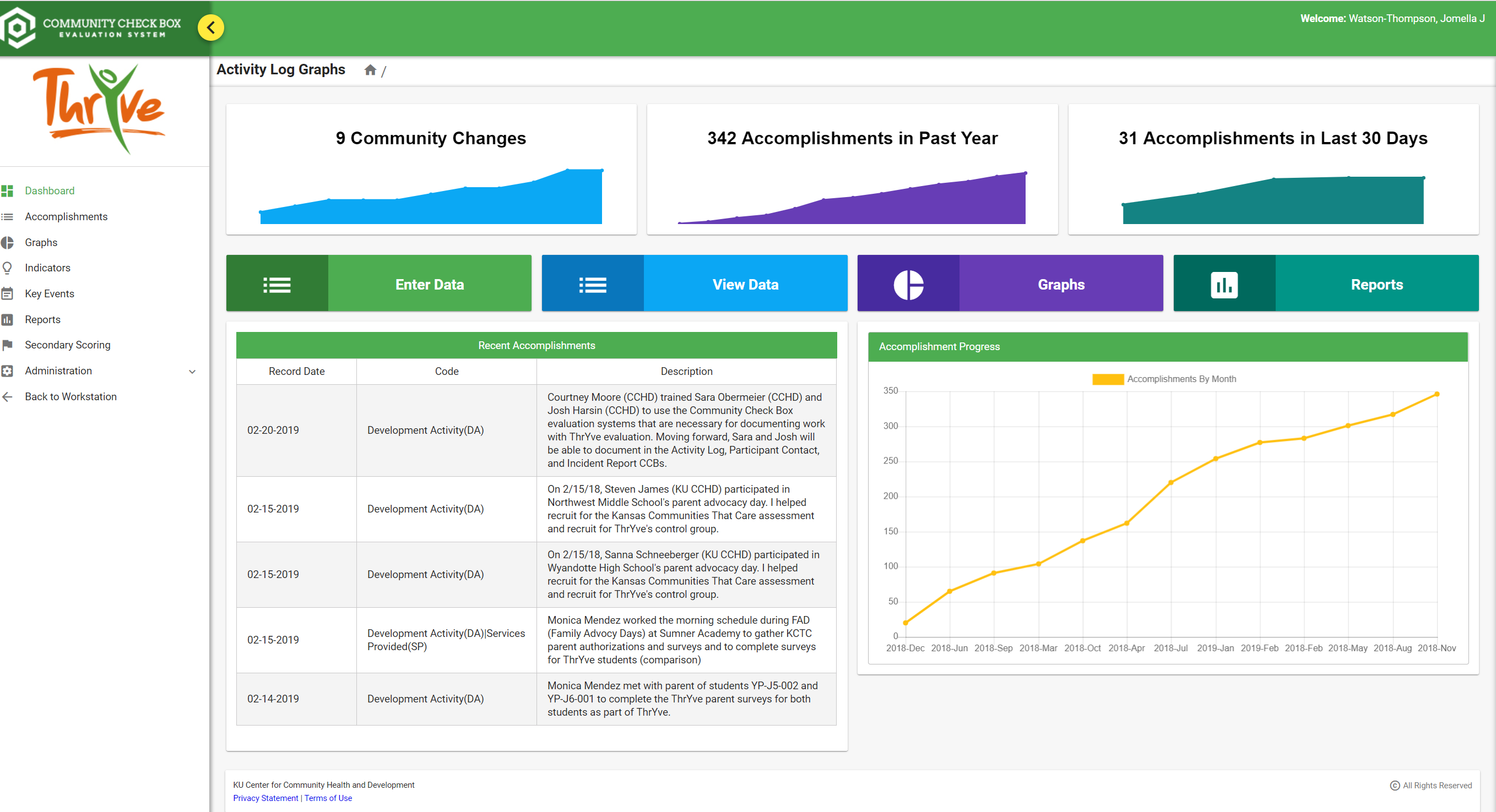 KDOC – Services in Proposal & Adapted Timeline
Convene JJCE Action Team bimonthly (March ‘19)
Develop and document in CCB (March ’19 to Sept ’20)
Conduct community needs and resources assessment (Mar ‘19 to July ’19)
JJCE Action Team identifies sub-populations experiencing disparities and appropriate consultants and TA providers to enhance local understanding
Provide YJCEI Report (Sep ’19)
Develop and implement juvenile justice community engagement action plan (Sept ‘19 to Dec ‘19)
Develop and update online data portal with KBHID (July ‘19 to Sept 19)
Pilot tools, resources, guidance documents for toolkit (Aug ’19 to Aug ‘20)
Toolkit includes, minimally: assessment and strategic and action planning guide
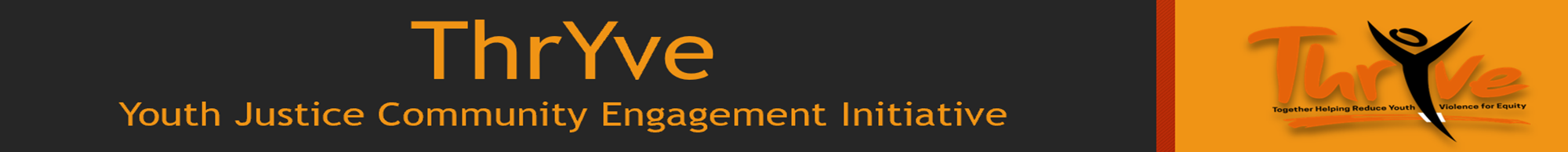 Short-term Objectives in Proposal
Goal 1: Increase community capacity to collect data from juvenile justice decision points, collect for last 3 fiscal years.
1.1: By March 2019 (Dec. 31, 2018), convene JJCE Action Team as sub-team of ThrYve SAB
	1.1a:Engage additional stakeholders in JJCE Action Team
1.2: By April (Feb. 1), 2019, conduct stakeholder data mapping to identify data sources and methods for needs assessment and planning
	1.2a: LTI and CCHD develop and administer community capacity assessment related to goals of DOC and JD
1.3: By May 1 (Mar. 1, 2019), develop assessment plan for community needs and resource assessment
	1.3a: By April (Feb. 1), 2019, support stakeholder data mapping to begin to identify data sources, time periods, methods
	1.3b: Engage 12 cross-sector partners in plan
	1.3c: Conduct community assessment based on plan
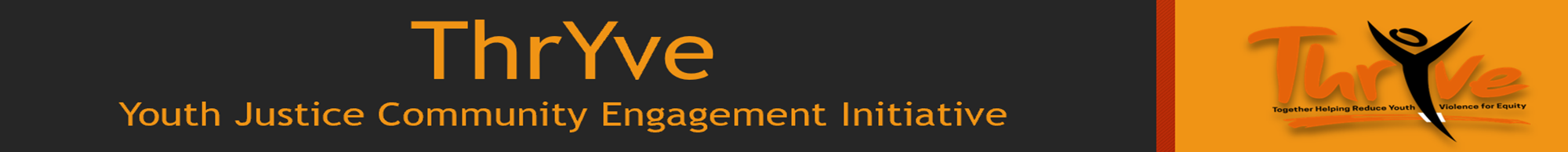 [Speaker Notes: NATIONAL COUNCIL OF JUVENILE AND FAMILY COURT JUDGES | NATIONAL CENTER FOR JUVENILE JUSTICE; 
 Juvenile Justice Model Data Project  3D DATA CAPACITY ASSESSMENT]
JJCE Initial Research Process
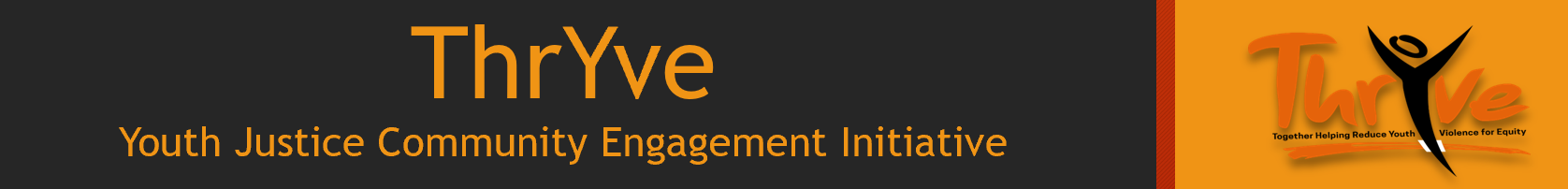 KDOC – Services in Proposal & Adapted Timeline
Convene JJCE Action Team bimonthly (March ‘19)
Develop and document in CCB (March ’19 to Sept ’20)
Conduct community needs and resources assessment (Mar ‘19 to July ’19)
JJCE Action Team identifies sub-populations experiencing disparities and appropriate consultants and TA providers to enhance local understanding
Provide YJCEI Report (Sep ’19)
Develop and implement juvenile justice community engagement action plan (Sept ‘19 to Dec ‘19)
Develop and update online data portal with KBHID (July ‘19 to Sept 19)
Pilot tools, resources, guidance documents for toolkit (Aug ’19 to Aug ‘20)
Toolkit includes, minimally: assessment and strategic and action planning guide
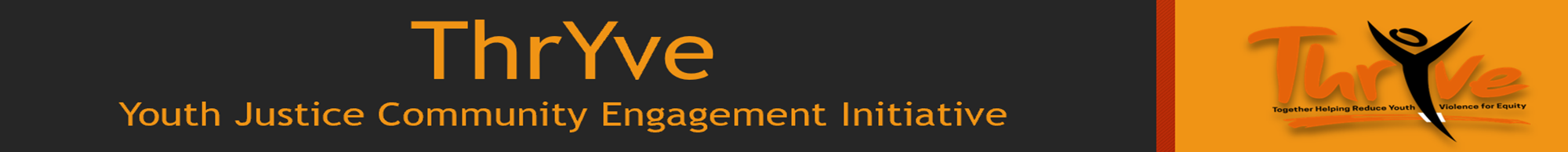 ChangeLevers
[Speaker Notes: A Lever- strong bar that is used to lift and move something heavy. 
Based on principles of behavioral science
Focuses on antecedents (before behavior occurs; enables behavior) to support desired response
Providing information and enhancing skills
Providing Services and Supports
Modifying Access Barriers and Opportunities
Focuses on consequent conditions (after behavior/response occurs)
Change consequences (e.g., Cease Fire)
Change policies & broader systems (e.g.,]
KDOC – Services in Proposal & Adapted Timeline
Convene JJCE Action Team bimonthly (March ‘19)
Develop and document in CCB (March ’19 to Sept ’20)
Conduct community needs and resources assessment (Mar ‘19 to July ’19)
JJCE Action Team identifies sub-populations experiencing disparities and appropriate consultants and TA providers to enhance local understanding
Provide YJCEI Report (Sep ’19)
Develop and implement juvenile justice community engagement action plan (Sept ‘19 to Dec ‘19)
Develop and update online data portal with KBHID (July ‘19 to Sept 19)
Pilot tools, resources, guidance documents for toolkit (Aug ’19 to Aug ‘20)
Toolkit includes, minimally: assessment and strategic and action planning guide
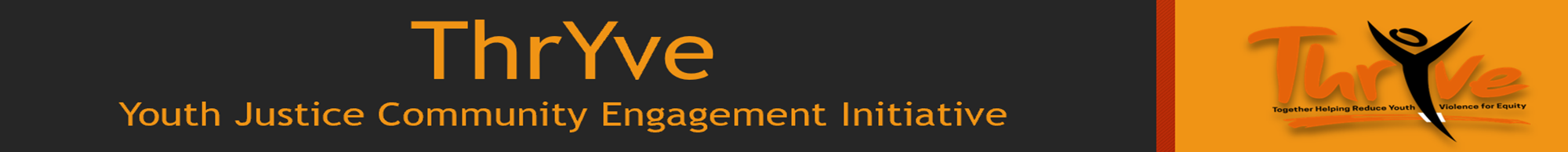 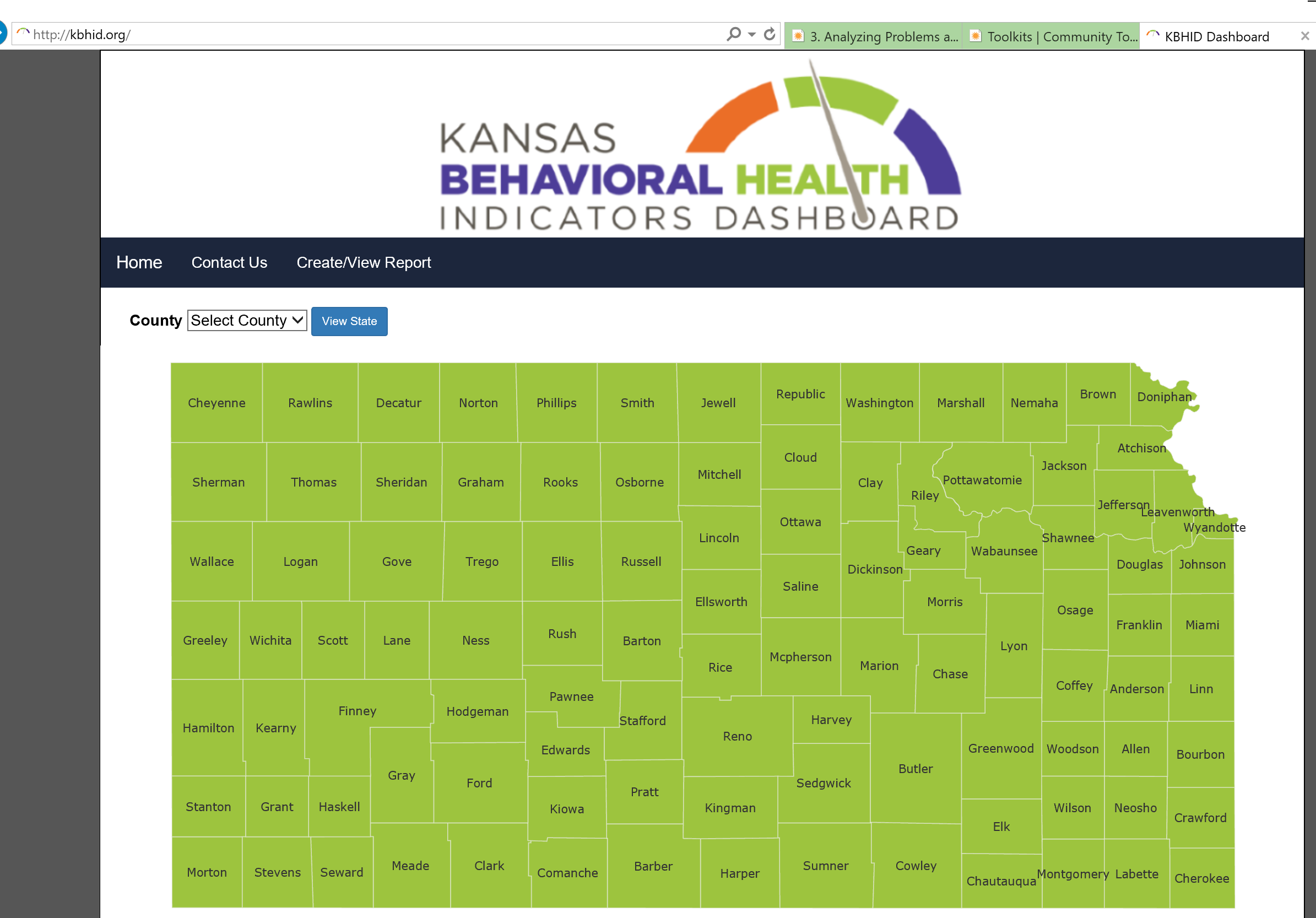 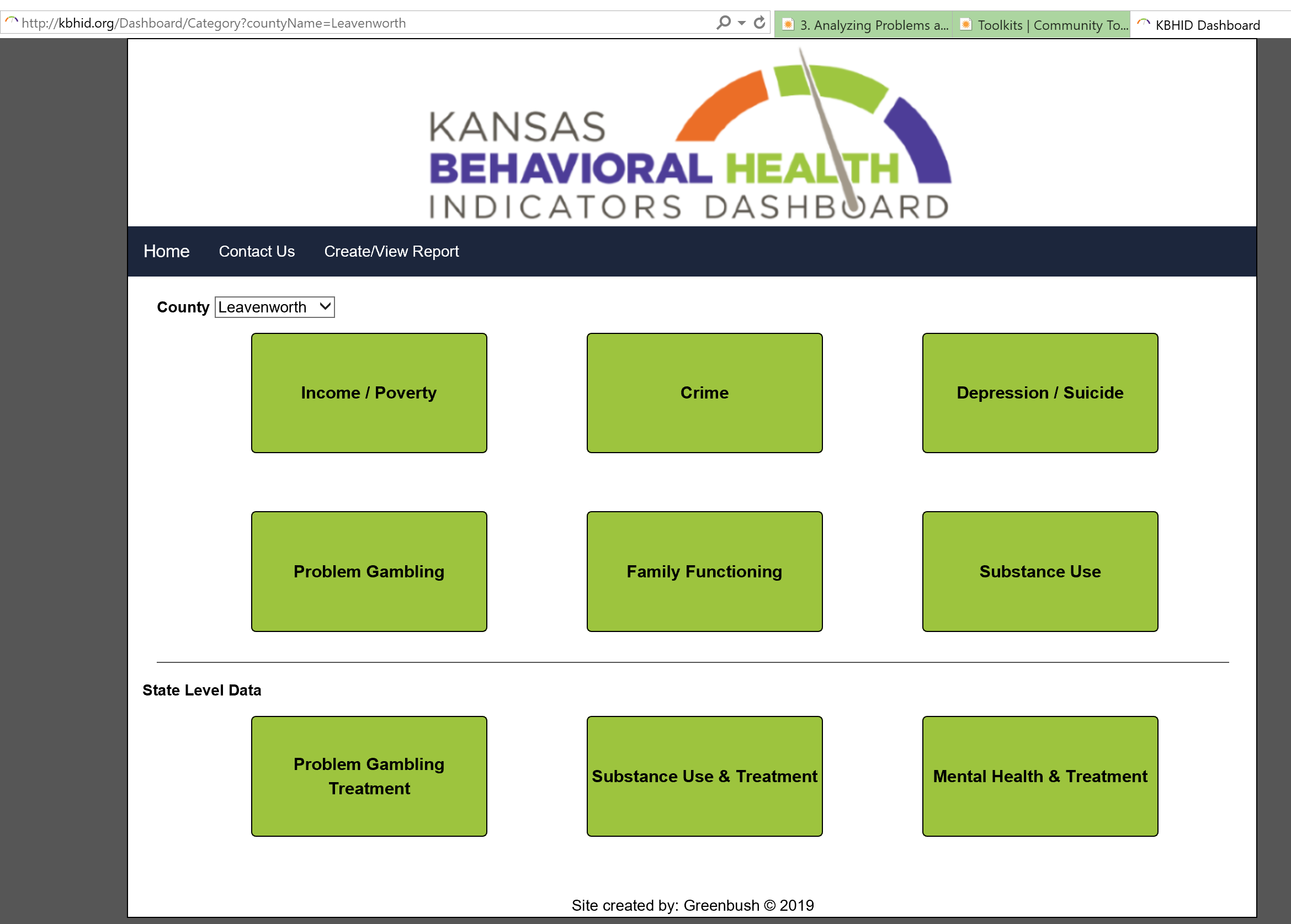 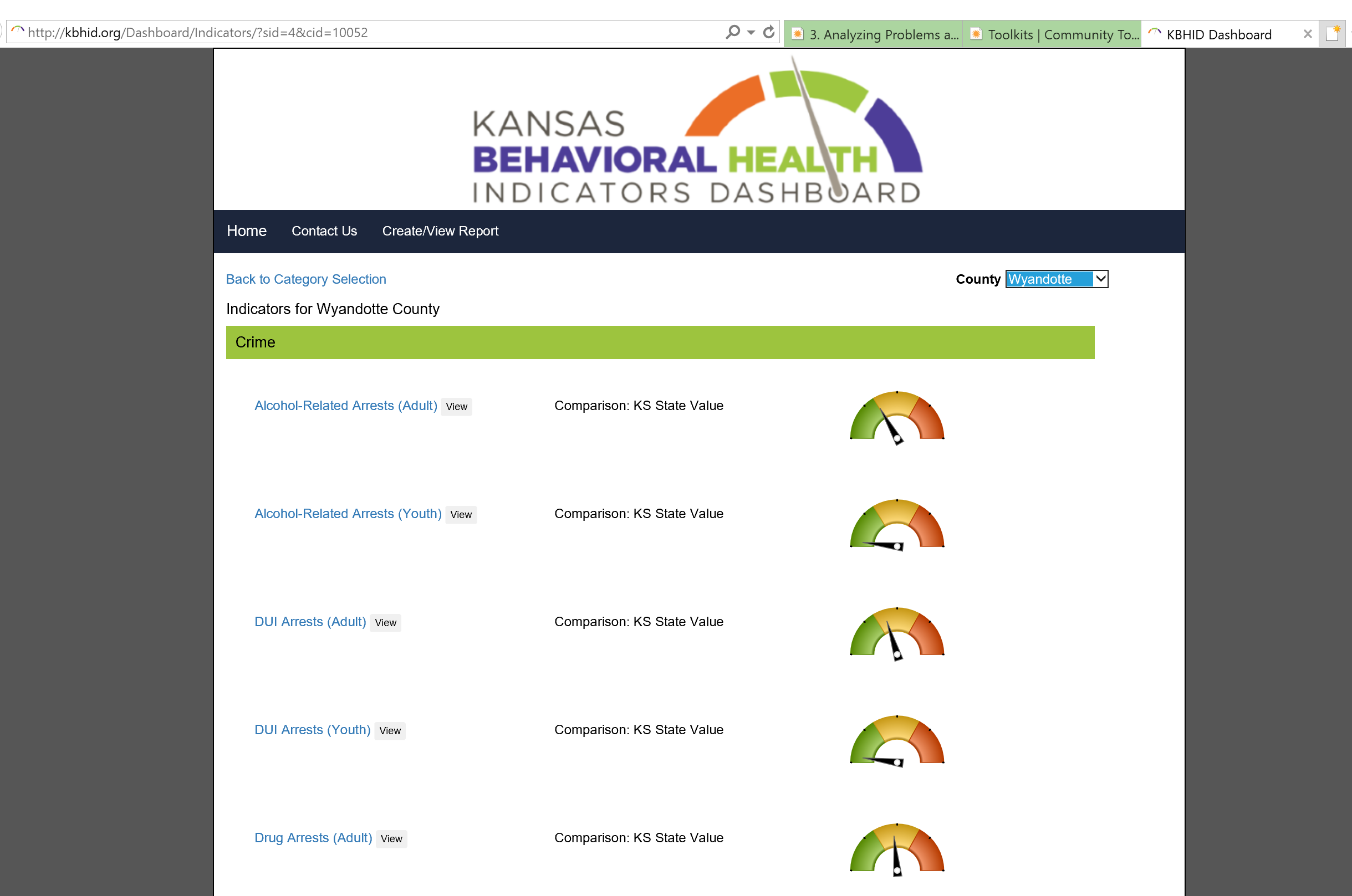 KDOC – Services in Proposal & Adapted Timeline
Convene JJCE Action Team bimonthly (March ‘19)
Develop and document in CCB (March ’19 to Sept ’20)
Conduct community needs and resources assessment (Mar ‘19 to July ’19)
JJCE Action Team identifies sub-populations experiencing disparities and appropriate consultants and TA providers to enhance local understanding
Provide YJCEI Report (Sep ’19)
Develop and implement juvenile justice community engagement action plan (Sept ‘19 to Dec ‘19)
Develop and update online data portal with KBHID (July ‘19 to Sept 19)
Pilot tools, resources, guidance documents for toolkit (Aug ’19 to Aug ‘20)
Toolkit includes, minimally: assessment and strategic and action planning guide
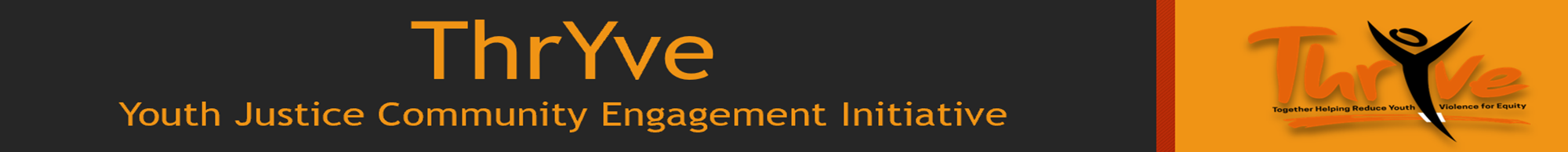 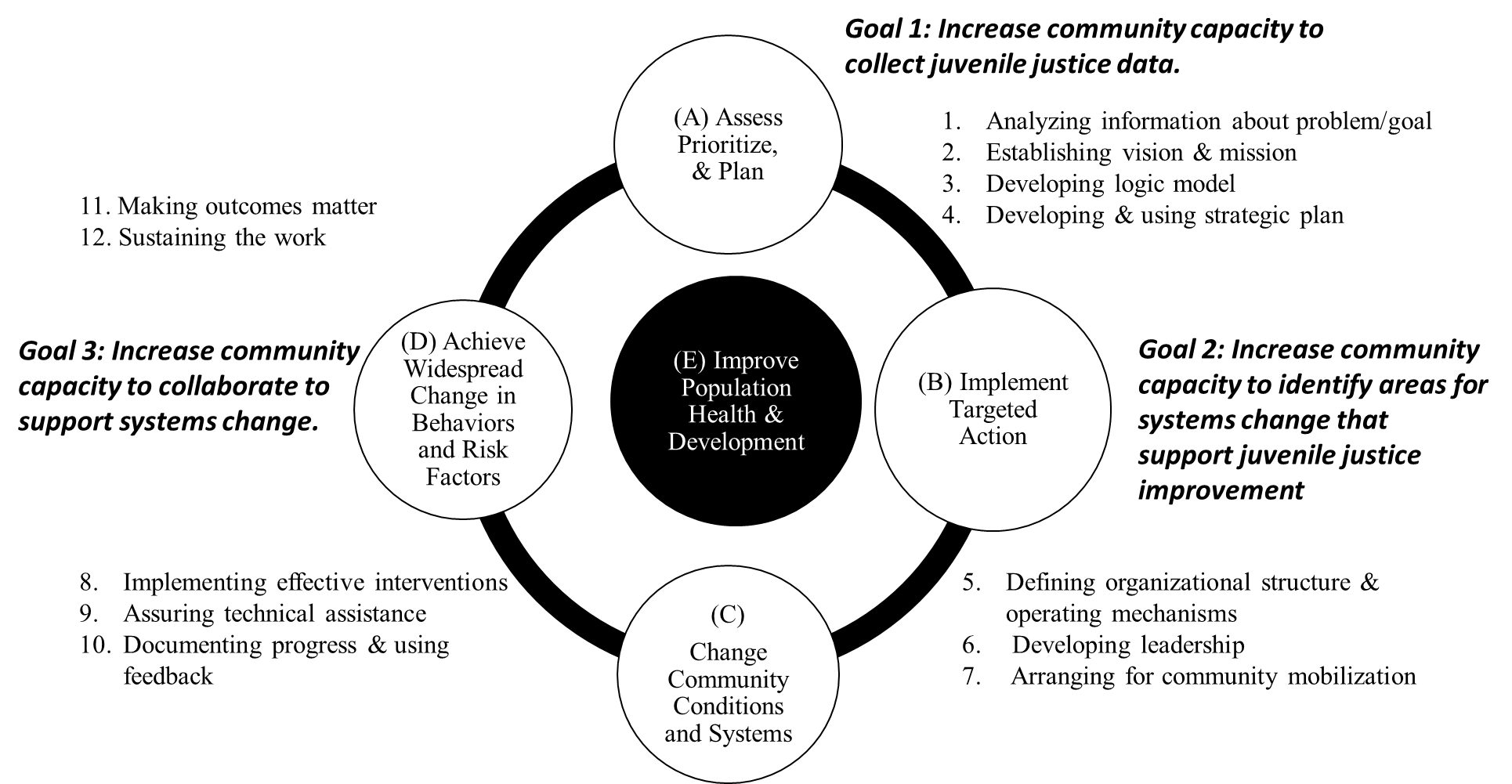 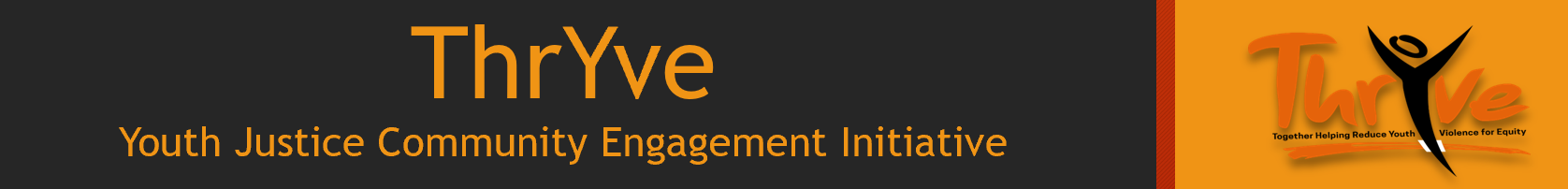 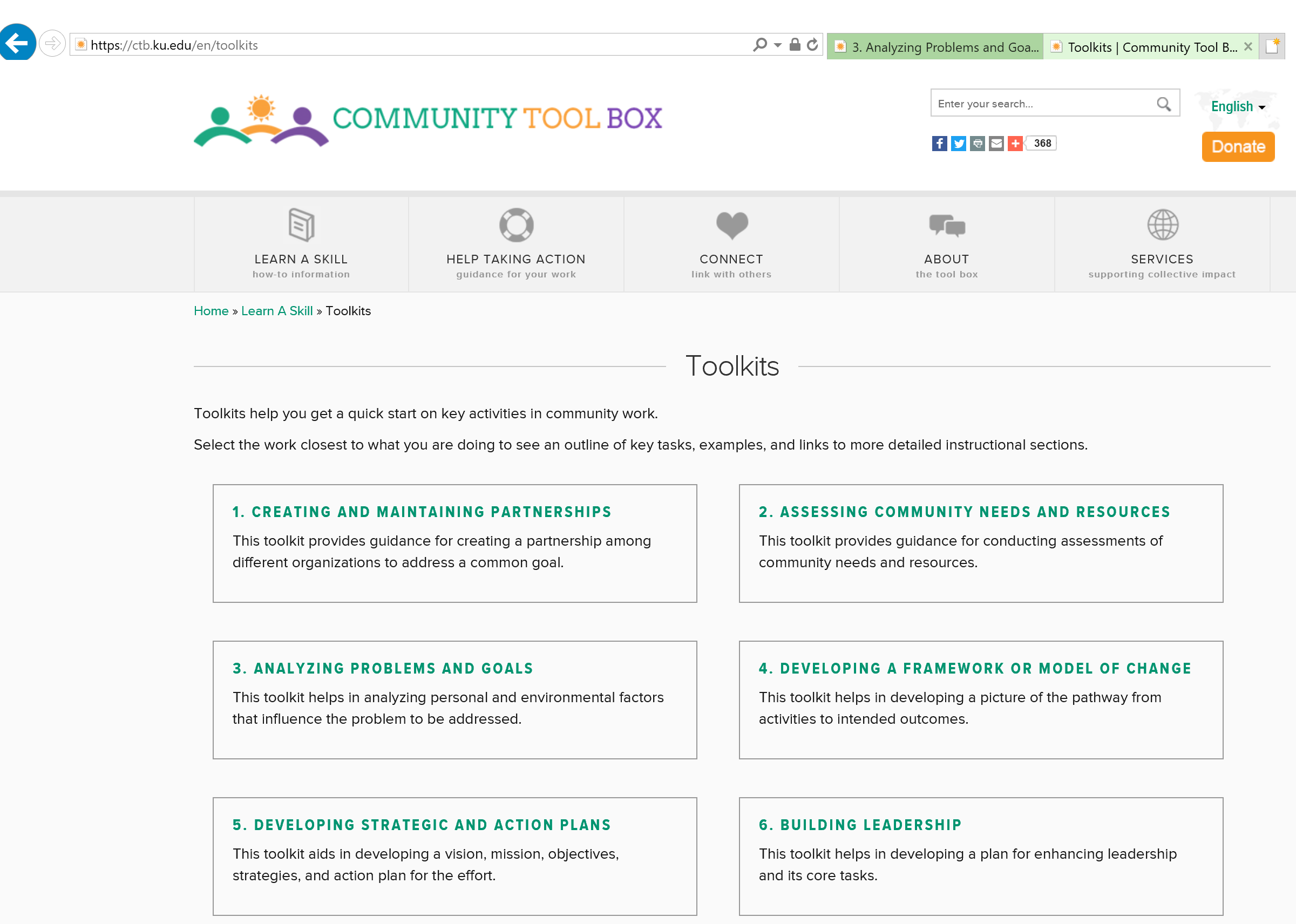 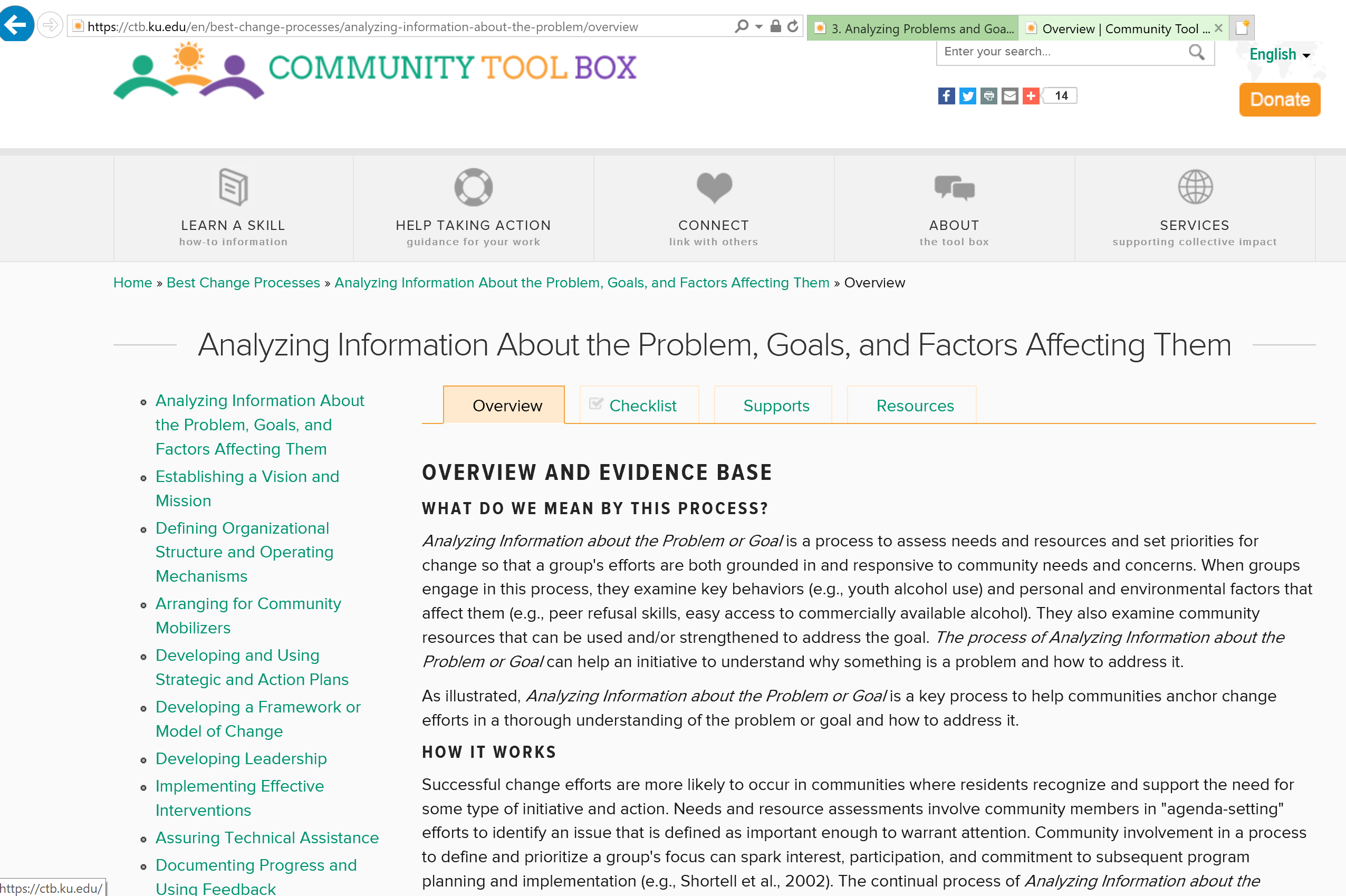 KDOC-Community Engagement Milestones and Timeline
Identifying Assessment Purpose & Questions
What do we want to know or better understand?
Tasks for Conducting Community Assessments
Tasks for Conducting Community Assessments
SPECIFIC KDOC COMMUNITY ENGAGEMENT GOALS
MAKE PROGRESS
GOAL 2
GOAL 1
GOAL 3
Increase community’s data analysis and interpretation capacity.  
Complete a thorough data analysis of juvenile justice data from the past three years. Identify areas where outcomes for youth could be improved via justice system improvement or other system interventions
Increase community’s collaborative capacity. Assist to identify and approach other stakeholders that need to be brought in to address the identified system improvement needs
Increase community capacity to collect data from juvenile justice decision points. 
Assist in collecting data for last three fiscal years
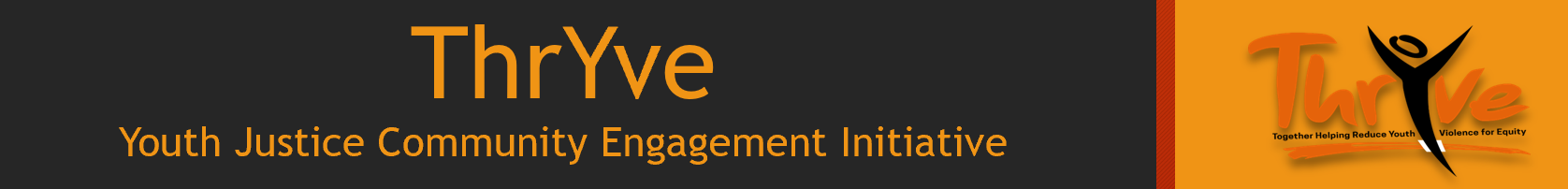 [Speaker Notes: 1. Opportunity for year-round community program, including resource for summer program that we hope in partnership with schools

2. Awarded by HHS, OMH MYVPP2 Grant Program; FY17 Minority Youth Violence Prevention II (MYVP II): Integrating Social Determinants of Health and Community Policing Approaches
1 of 10 grantees (Loyola Univ-Chicago, Rutgers- NJ, Kentucky State Univ, ST Louis County Dept of PH, 

3. 1 year grant of 4 year grant award-- Award amount is $425,000 (approximately $300,000 for Direct Costs for Project)

4. 3 Aims]
Why? What?
Why is it important to support a juvenile justice system assessment?

What does success look like for youth? What does success look like for youth who are justice involved?

What does success look like for our juvenile justice system?

What are we doing well in the juvenile justice system?

What are some challenges?

What are the problems and goals we can address through the juvenile justice system assessment?
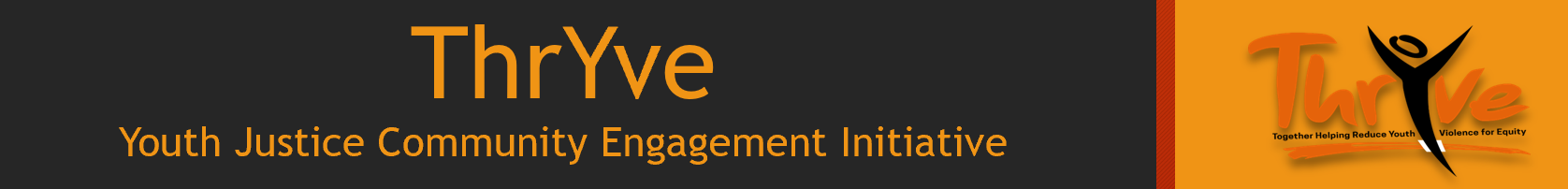 Kansas Juvenile Justice Process
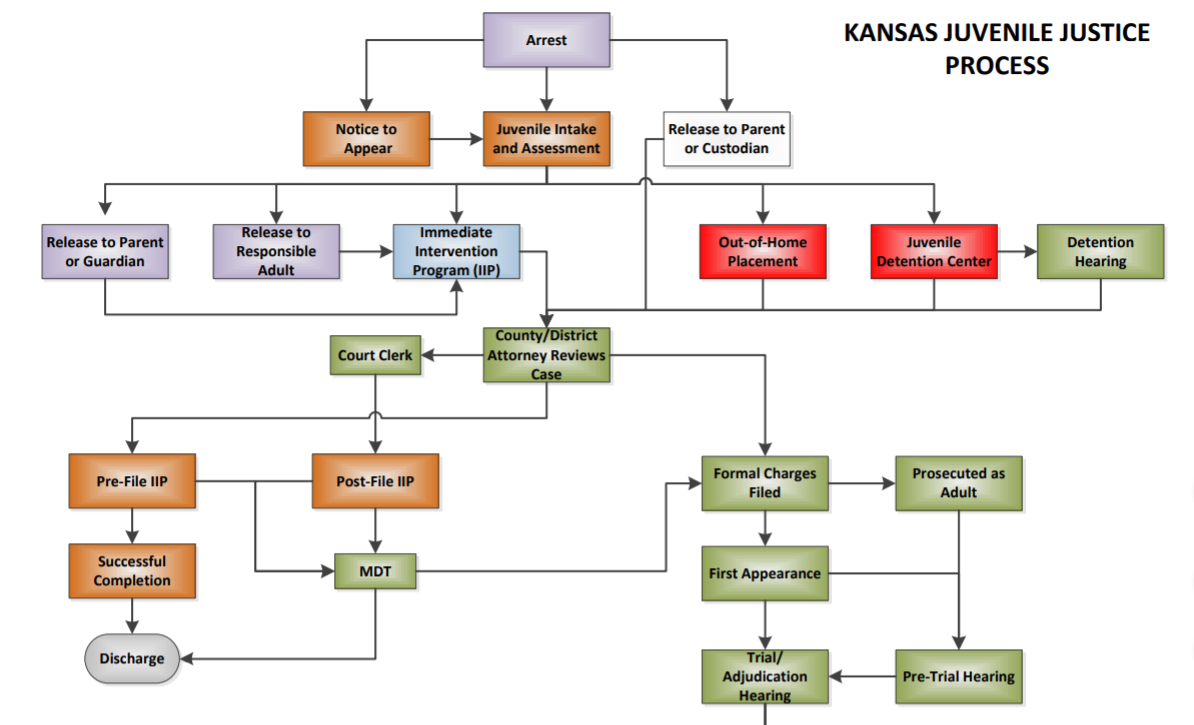 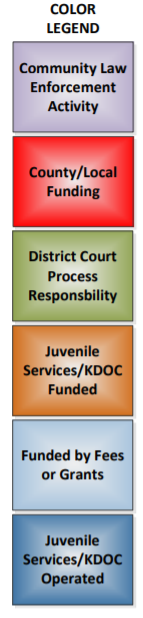 [Speaker Notes: https://www.doc.ks.gov/juvenile-services/partners

Each judicial district is required to have three core programs operational at the local level:
Juvenile Intake and Assessment (JIAS)
Juvenile Intensive Supervision Probation (JISP)
Community Case Management (CCMA)]
Who Needs to be at the Table?
What key organizations, agencies, groups, or indivdiuals need to be involved in assessing JD #29?

Who needs to be involved from the other municipalities in JD #29?
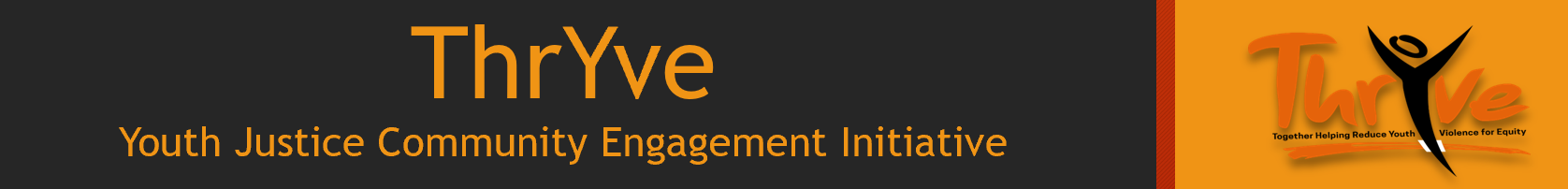 Tasks for Conducting Community Assessments
Why? What?
How will we know when we have been successful in improving outcomes?

How will we know when we have enhanced capacity of our juvenile justice system?

What do we need to better know and understand?

What data do we have or need?
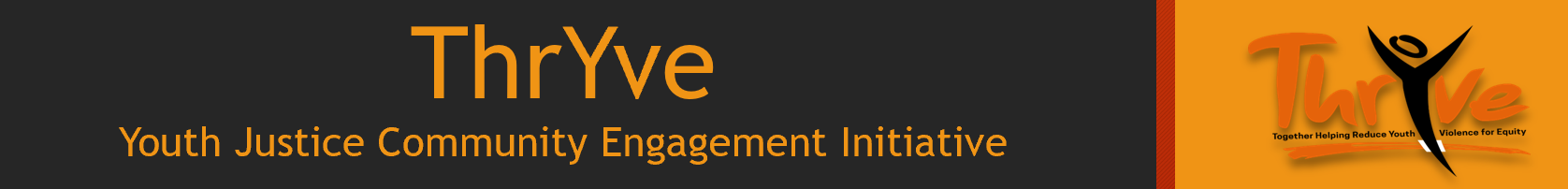 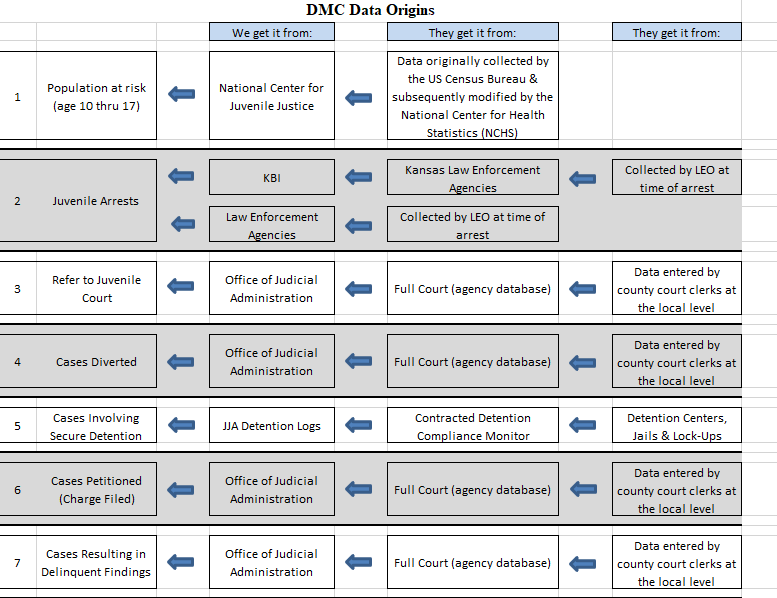 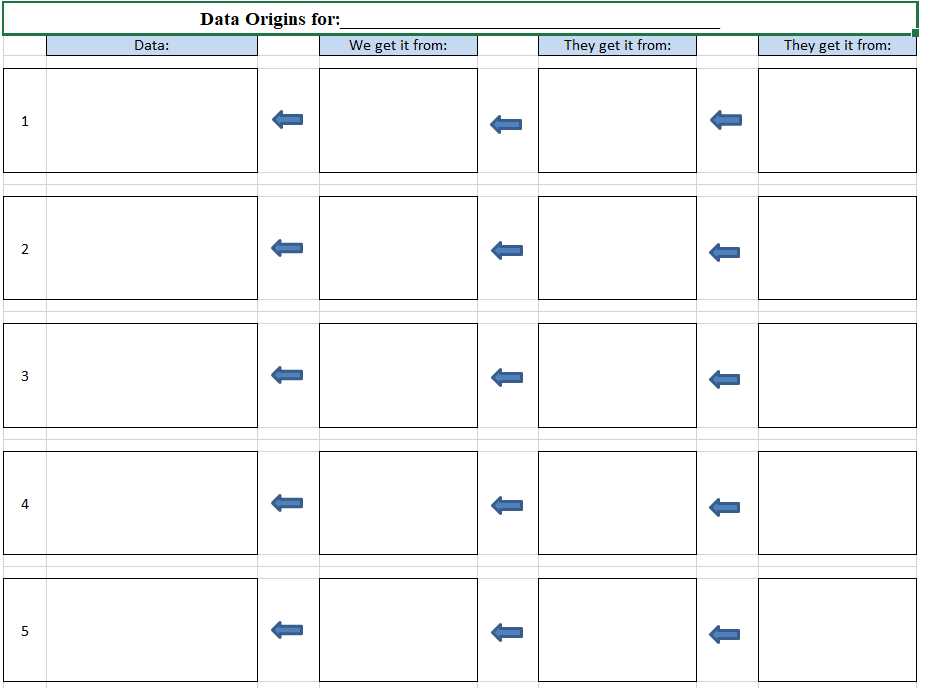 What type of data or information are we interested?

Who are stakeholders who may have information that is of interest?

Who are other stakeholders who should be at the table?
Next Steps
What’s Next?
Data collection plan discussion
Stakeholder Mapping/Stakeholder Data Mapping
Review Network Analysis
Individual Informational Interviews
Focus groups
Capacity Surveys

Community Engagement
Send joint letter with Judge York to stakeholder group to inform of YJCEI
Engage Community in interview, focus, group, survey process
Convene ThrYve YJCE Collaborative to Review Assessment & Planning
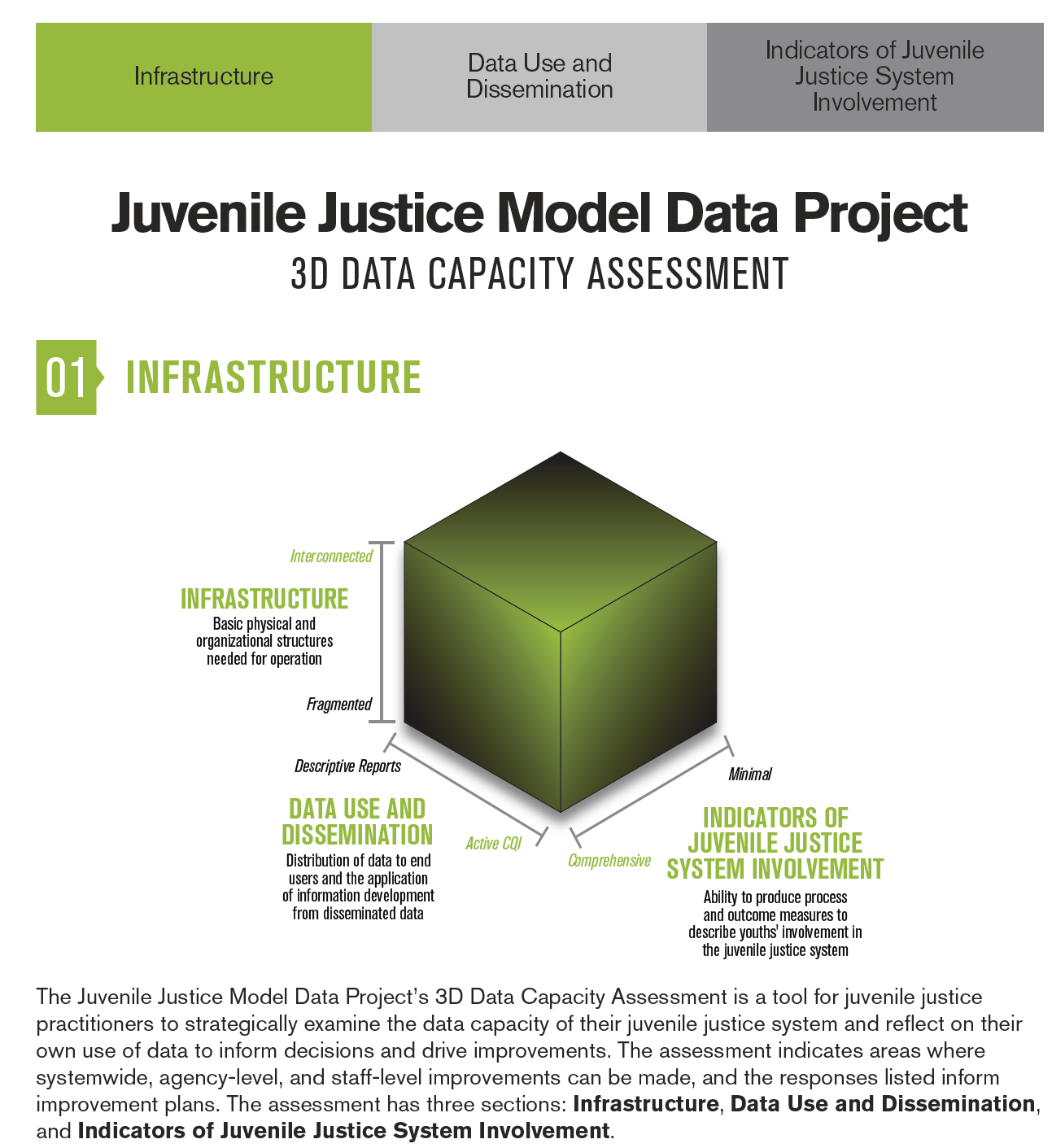 ThrYve Youth Justice & Crime Prevention Action Team
Action Plan Review and Discussion
For Additional Information Contact:
Email: thryve@ku.edu

Website: www.wethryve.org

Instagram: #wethyrve

LinkedIn: ThrYve Youth Violence Prevention Project
Jomella Watson-Thompson, Ph.D.  
Associate Professor/Associate Director
Center for Community Health and Development|@KUCommHealth | 
University of Kansas
785.864.1563 (p) 
jomellaw@ku.edu
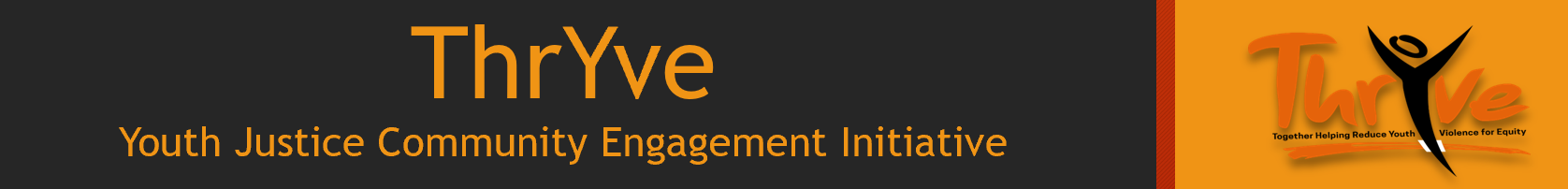 [Speaker Notes: How schools and buildings got involved and fits into work
Note Attended Listening Session at WYHS and what to do that’s different (Engage Administrators/Principals, Engage Teachers (HPS); 

Want MOA to go deeper in program 
Partner with Other Programs

Share resources (e.g., buses on Wed Early release); 
Broker Community Resources; 
Coordinate programming through SAB

Share school resources (transportation, meeting space after school)
Staff and Community Progrma Support
Cultural Competence, fair and implicit training

Data Sharing
Academic records each semester including, GPA, grades, absences, attendance, promotions, graduation, suspension/expulsion, disciplinary referrals and actions
Kansas Communities that Care (KCTC) building-level data and student-level data for students in the THRYVE cohort.
School-based clinic data including reason, diagnosis, and outcome of the clinic visit for students in the cohort receiving services through Bull Doc Clinic at Wyandotte High School

Year-Round Supports for Students   
Summer and Community Program
In-School (SBVP, Tutoring, School Specified Supports) & Out of School Supports (Wed early release, weekends,)

 Supplemental Notes from MOA:
Specifically, the THRYVE/KU CCHD aims to provide services to the cohort of students enrolled in the program through the following:
 
Provide afterschool prevention programming for students on Wednesday early release day using evidence-based prevention curriculum (e.g., Youth Empowerment Solutions).
Assist students and their families in developing and implementing personal life plans to address individual and family needs and goals through coaching and navigation supports.
Provide tutoring supports for students enrolled in the cohort.
Provide supports for students and families, in partnership with the Bull Doc Clinic Mental Health component, including through conflict resolution, grief groups, and by offering family-level counseling supports. 
Gather and analyze data for students enrolled in the THRYVE cohort to evaluate the health outcomes, student academic measures, and other indicators of effectiveness. 
Develop and present an annual report to the USD 500 summarizing the THRYVE outcomes related to the school-based services and supports.
The THRYVE/KU CCHD aims to provide school-wide supports to support violence prevention through the following:
Assess, develop, and provide secondary trauma supports to teachers and staff.
Identify, support, and build the capacity of teachers and students to facilitate restorative justice practices (e.g., conflict mediation, conflict resolution skills training).
Gather, document, and analyze data to examine the development and implementation of school-wide practices to prevent and reduce violence.
Develop and present an annual report to the USD 500 summarizing the THRYVE outcomes related to the school-based services and supports.
Section 7:	Purpose and Scope:   USD 500 in Support of the THRYVE
	
The USD 500 supports the THRYVE/KU CCHD in efforts to prevent and reduce violence in the school and community. Specifically, the USD 500 aims to:
 
Provide meeting space in the school to support the school-based activities of THRYVE, including on Wednesday for minimally two hours during after-school hours.
Provide transportation assistance that adheres to district policies, including through the provision of an activity bus.
Maintain regular and consistent communication with the THRYVE/KU-CCHD, including through participation in regularly established meetings with THRYVE/KU-CCHD to plan, collaborate and support the effort. 
Collaborate with other district programs and services including, but not limited to transportation services, nutritional services, student services, and the KCKPS Police Department.]
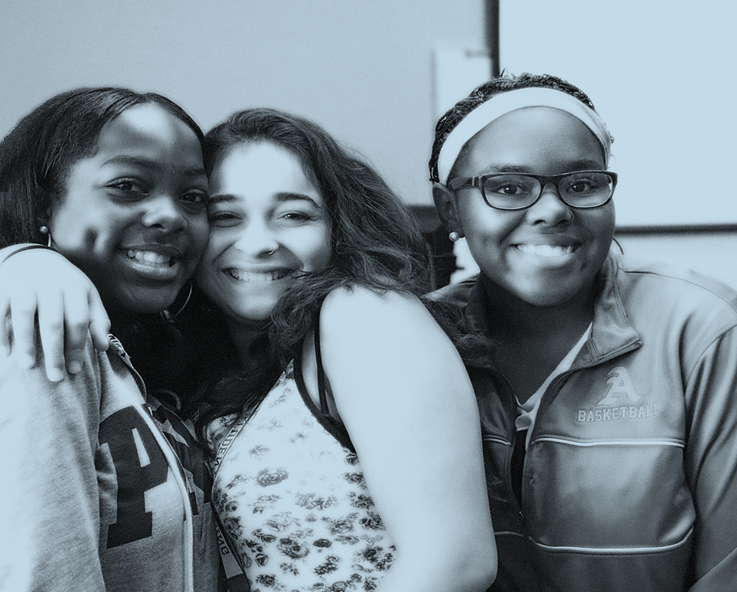 I ThrYve, You ThrYve, We ThrYve!
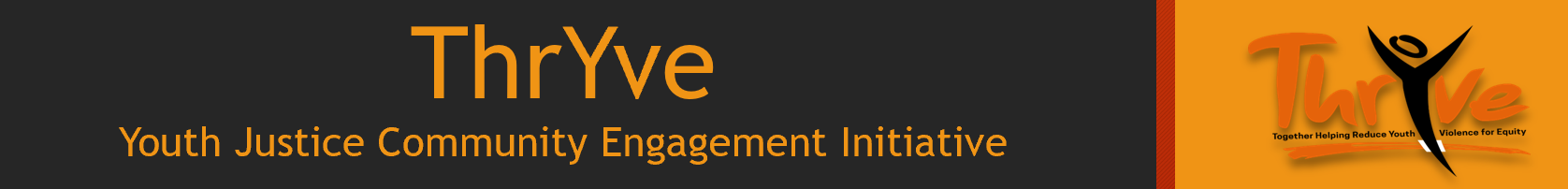 [Speaker Notes: This is why we are collaborating with partner to support the development and implementation of the KCK YVP2, which is a multi-component or comprehensive strategy to address multiple risk factors or determinants of health to contribute to preventing and reducing youth violence. 
Our collaborative approach is not focused on attribution (meaning one program), but in our collective contribution to modify the environment (including the systems) to support improvements in outcomes. 

Questions and Feedback]
ThrYve  Approach Together Helping Reduce Youth Violence for Equity
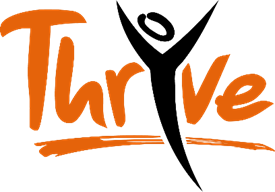 Universal: Broader Community-Level Strategies
Targeted: Focused Supports for                                             120 Youth (7th-10th grades) & Families in Priority Area
Fostering Community Change through Collaboration, Planning, and Evaluation
Citation: Center for Community Health and Development. (2018). ThrYve Approach. Lawrence, KS University of Kansas. Retrieved from https://wethryve.ctb.ku.edu/approach/
Short-term Objectives in Proposal
Goal 2: Increase community capacity to identify areas for systems change that support juvenile justice improvement based on assessment
2.1: By July 2019 (Mar. 2019), provide training or consultation for JJCE Action Team  to assess and implement strategies for sub-populations experiencing DMC, trauma, and LGBTQI youth.
	2.1a: Consult with subject-matter experts to examine issues for priority sub-populations
2.2: By September. 2019, disseminate Juvenile Justice Community Needs & Resources Assessment Report
	2.2a: CCHD, TLI, and Action Team will analyze data by magnitude, trend, and ratio to other districts or state data. Discuss and 	increase community buy-in and capacity
2.3: By December 2019, strategic and action plan completed based on assessment findings
	2.3a: Develop strategic and action planning guide toolkit
	2.3b: Facilitate community planning process
	2.3c: Present plan to stakeholders and support implementation
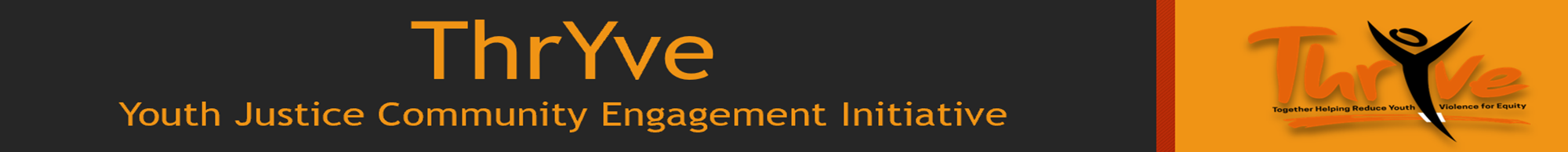 Long-term Objectives in Proposal
Goal 3: Increase community capacity to collaborate to support systems change
3.1: By Dec. 2018, develop a CCB for JJCE Action Team. 
	3.1a: Document the community engagement implementation of systems changes
3.2: By Nov. 2019, develop online dashboard to store juvenile justice data online
	3.2a: Data posted as part of KBHID. LTI provides training to community to interpret reports and navigate system. Further 	trainings provided on assuring implementation fidelity, and writing community goals and monitoring progress with data.
3.3: By Aug. 2020, develop two toolkits, one for community assessment and one for strategic and action planning
	3.3a: identify effective practices and policies that were supported and develop toolkit modules related to effective practices to support KDOC and local partners.
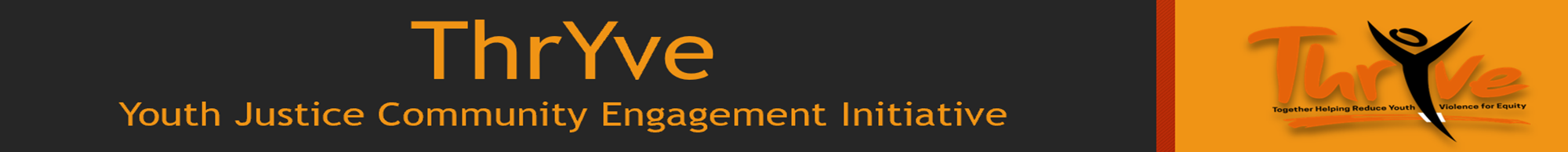 Long-term Objectives in Proposal
Goal 3: Increase community capacity to collaborate to support systems change
3.1: By Dec. 2018, develop a CCB for JJCE Action Team. 
	3.1a: Document the community engagement implementation of systems changes
3.2: By Nov. 2019, develop online dashboard to store juvenile justice data online
	3.2a: Data posted as part of KBHID. LTI provides training to community to interpret reports and navigate system. Further 	trainings provided on assuring implementation fidelity, and writing community goals and monitoring progress with data.
3.3: By Aug. 2020, develop two toolkits, one for community assessment and one for strategic and action planning
	3.3a: identify effective practices and policies that were supported and develop toolkit modules related to effective practices to support KDOC and local partners.
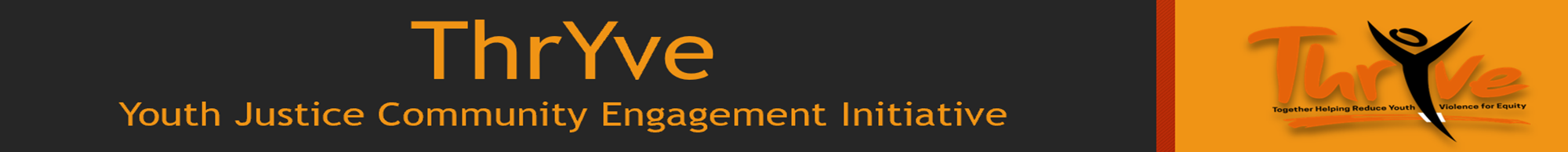 Long-term Objectives in Proposal
Goal 3: Increase community capacity to collaborate to support systems change
3.1: By Dec. 2018, develop a CCB for JJCE Action Team. 
	3.1a: Document the community engagement implementation of systems changes
3.2: By Nov. 2019, develop online dashboard to store juvenile justice data online
	3.2a: Data posted as part of KBHID. LTI provides training to community to interpret reports and navigate system. Further 	trainings provided on assuring implementation fidelity, and writing community goals and monitoring progress with data.
3.3: By Aug. 2020, develop two toolkits, one for community assessment and one for strategic and action planning
	3.3a: identify effective practices and policies that were supported and develop toolkit modules related to effective practices to support KDOC and local partners.
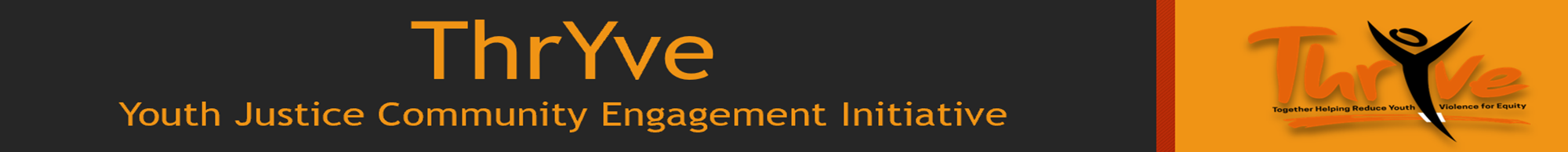 Year 1 Project Milestones
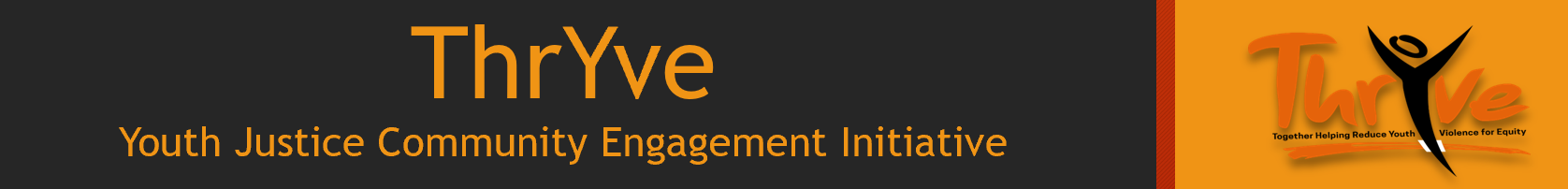 [Speaker Notes: Share timeline and update and show where we are

Frame as community issue and convening partners

W:\Projects Current\KCK-YVPP-- HHS\1. Admin- Project Level\Funded Proposal\Funded Submission\Appendices\A2]
Year 2 Project Milestones
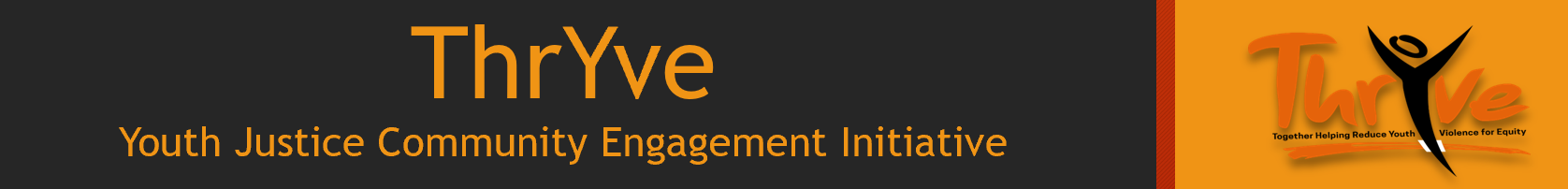 [Speaker Notes: Share timeline and update and show where we are

Frame as community issue and convening partners

W:\Projects Current\KCK-YVPP-- HHS\1. Admin- Project Level\Funded Proposal\Funded Submission\Appendices\A2]
References & Information Sources
http://www.kscourts.org/districts/District-Info.asp?d=29
https://www.doc.ks.gov/juvenile-services/Webline/2018/October/view
JDAI https://www.aecf.org/work/juvenile-justice/jdai/
https://www.jocogov.org/dept/corrections/juvenile-services/juvenile-detention-alternatives-initiative
https://www.wycokck.org/DA/Divisions.aspx
https://www.doc.ks.gov/newsroom/stories/archived-news-stories/2015/WYCO
https://www.doc.ks.gov/juvenile-services/partners/juvenile-intake-assessment
JIAC https://www.wycokck.org/Sheriff/Divisions.aspx

https://www.wycokck.org/Sheriff/Contact.aspx
KS Appleseed
JIAC
JCAB
ThrYve  Approach Together Helping Reduce Youth Violence for Equity
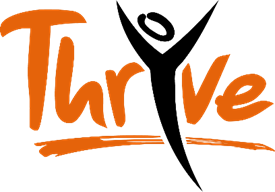 Universal: Broader Community-Level Strategies
Targeted: Focused Supports for 60 Youth (8th-11th grades)                & Families in Priority Area
Fostering Community Change through Collaboration, Planning, and Evaluation
Citation: Center for Community Health and Development. (2018). ThrYve Approach. Lawrence, KS University of Kansas. Retrieved from https://wethryve.ctb.ku.edu/approach/
[Speaker Notes: Jomella
The strategic components of the project are categorized into two main categories: universal broader community level strategies and targeted focused supports for our cohort of youth.   I’ll describe these components in further detail in the next slides.]
Top 5 - Juvenile Justice Action Team
Youth
Partners
Top 5 - Trauma, Social Services, Support AT
Youth
Partners
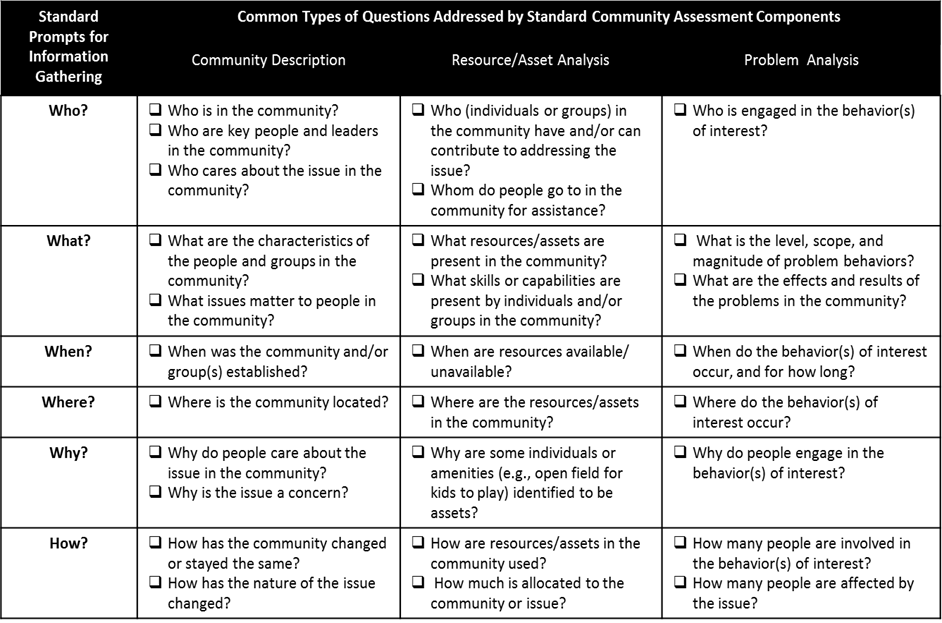 [Speaker Notes: 1.) Point out three components of assessment (circle)
	a. All assessments may sometimes include different components
	b. Questions for consideration]
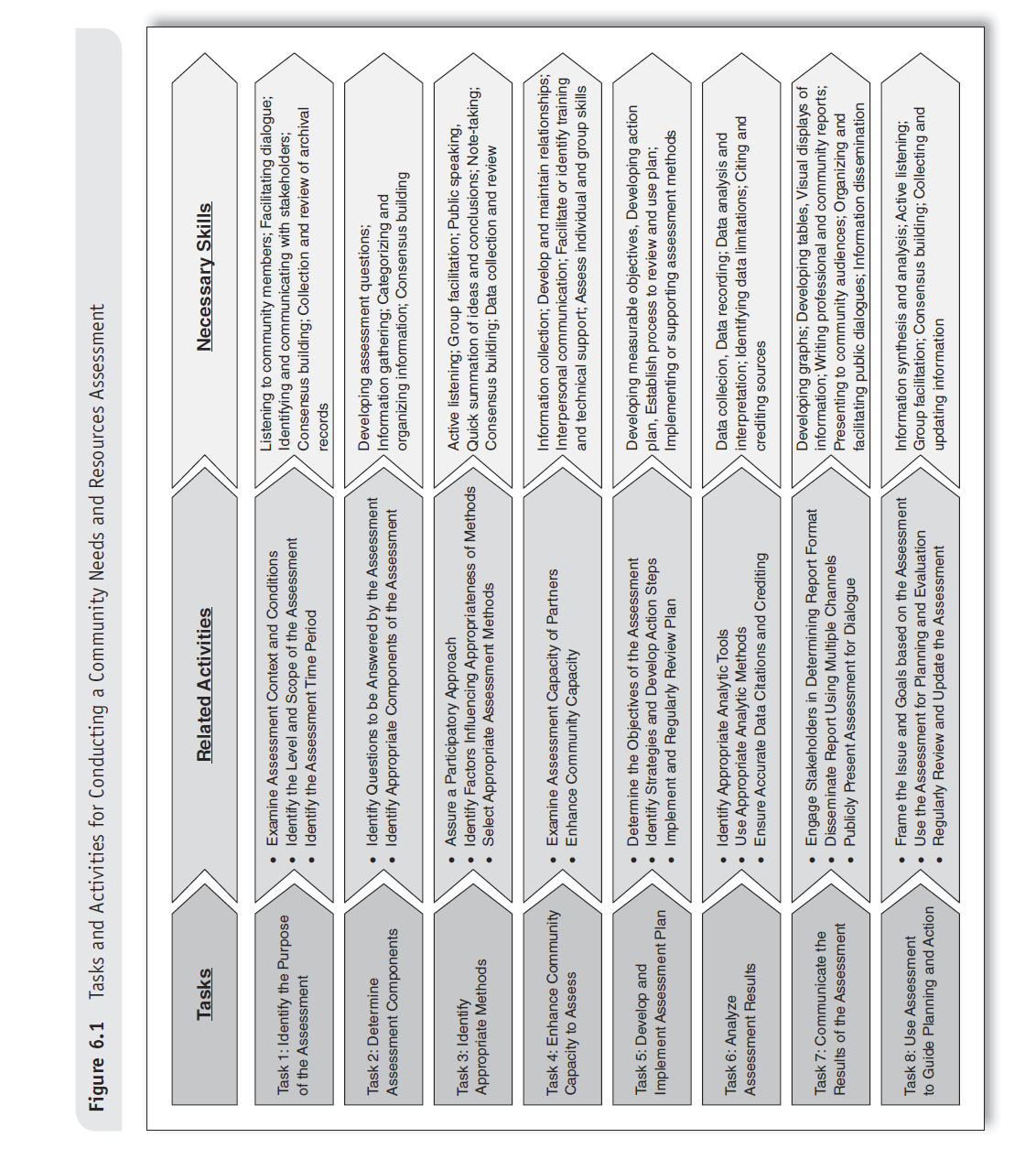